Treewidth and its characterizations
Algorithms on Sparse Graphs, RWTH Aachen
Matthias Mertens
06.07.2018
Inhalt
Was ist treewidth?
2
Inhalt
Was ist treewidth?
Bounded treewidth graphs
3
Inhalt
Was ist treewidth?
Bounded treewidth graphs
Welchen Nutzen hat treewidth?
4
Treewidth
Definition
5
Treewidth
Definition
Die treewidth ist ein Maß dafür, wie „baum-ähnlich“ ein Graph ist
6
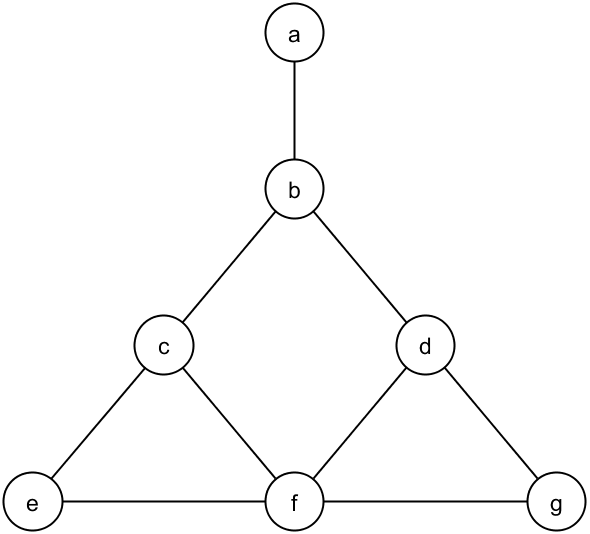 7
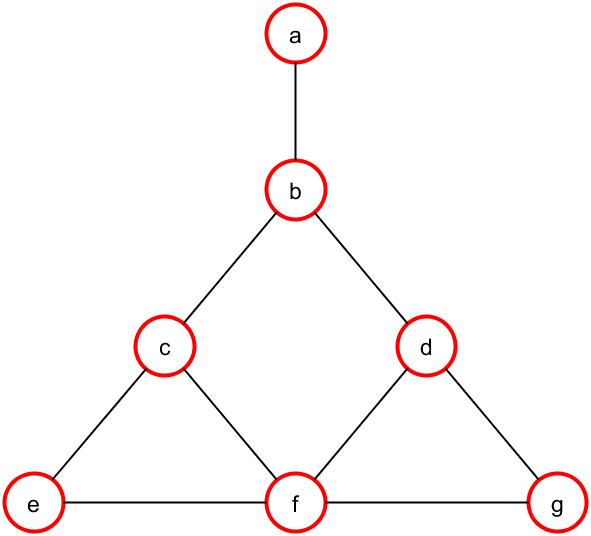 8
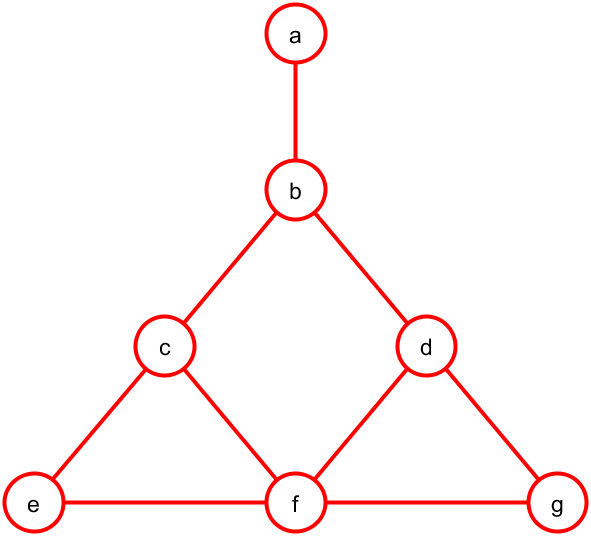 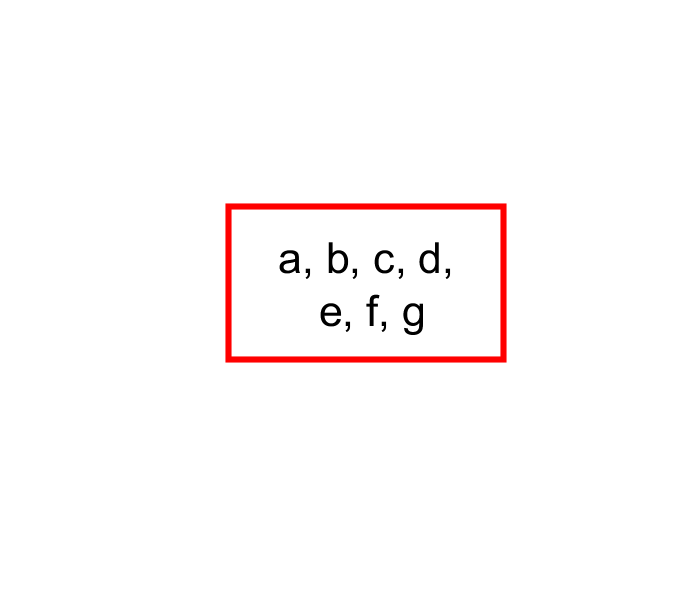 9
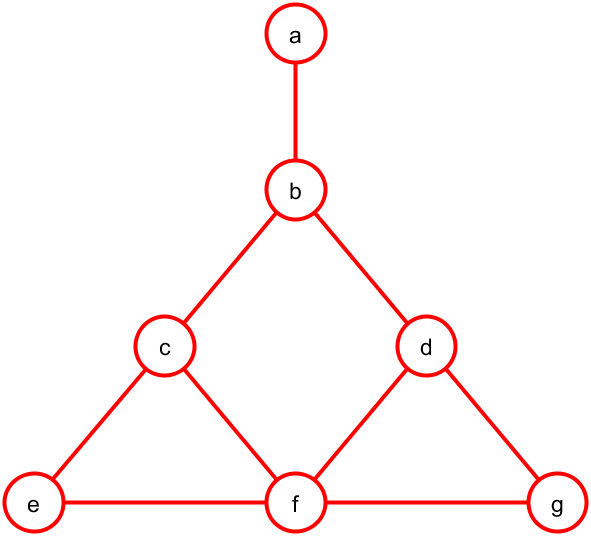 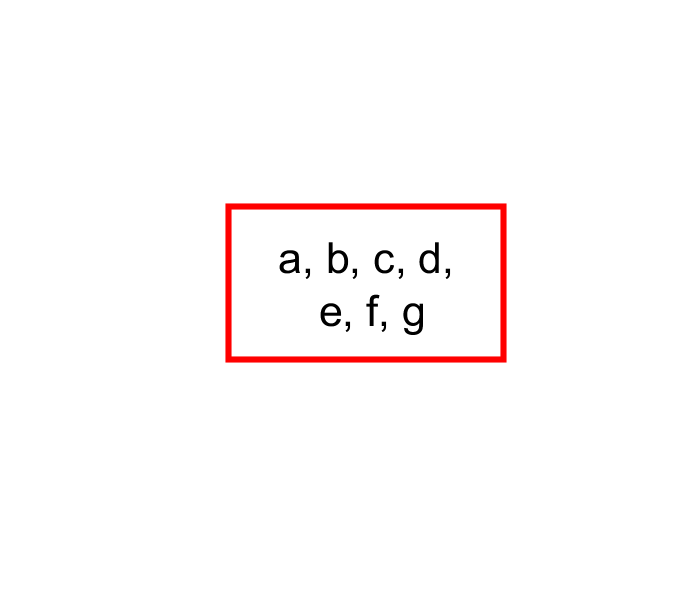 treewidth = 6
10
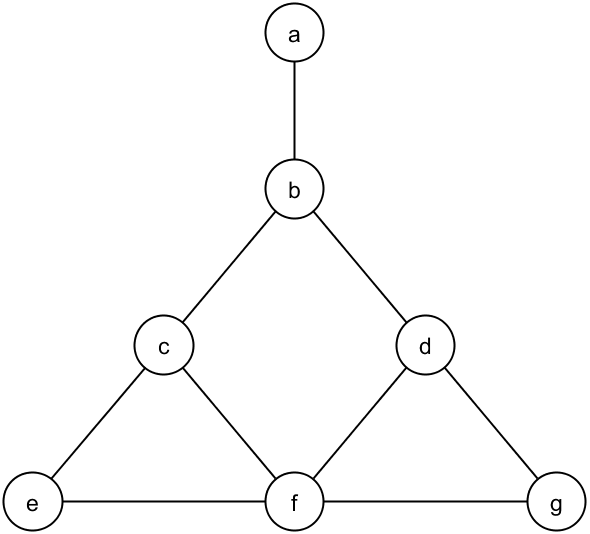 11
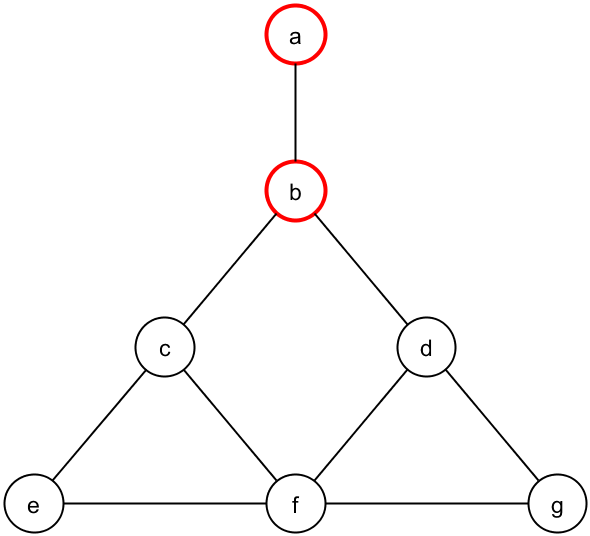 12
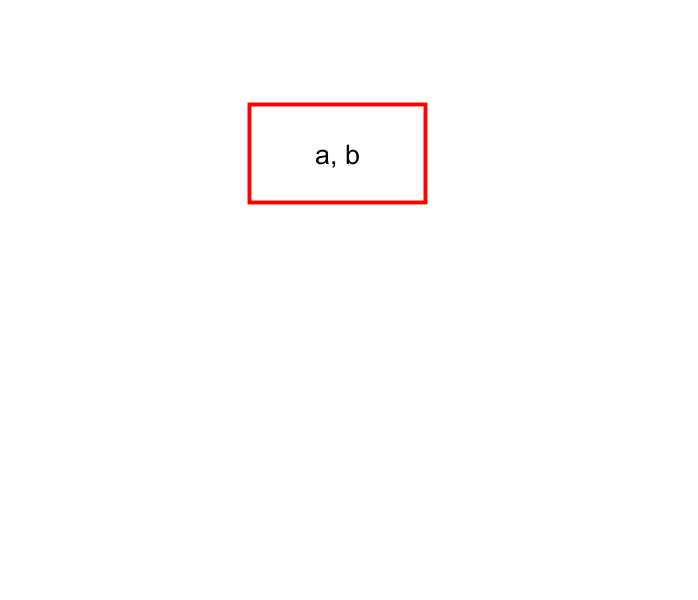 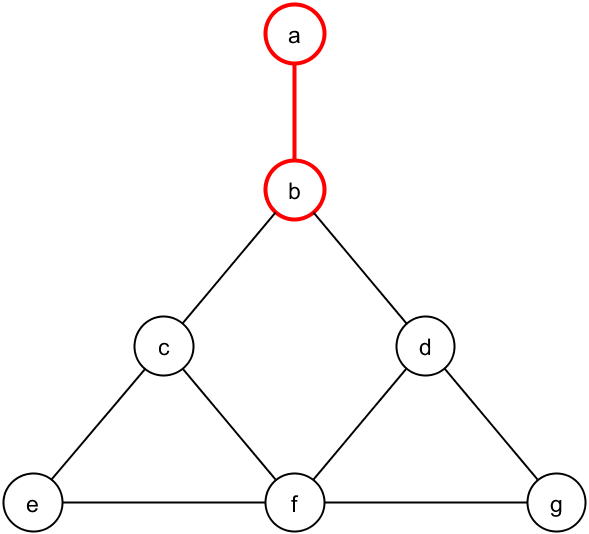 13
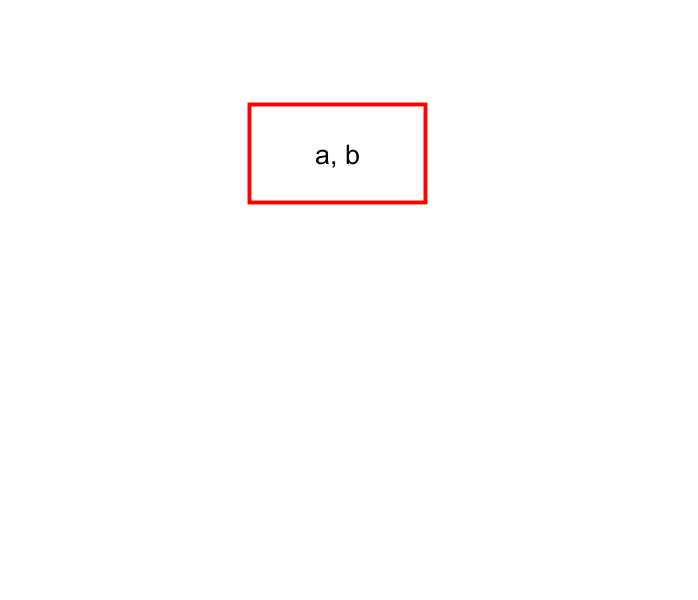 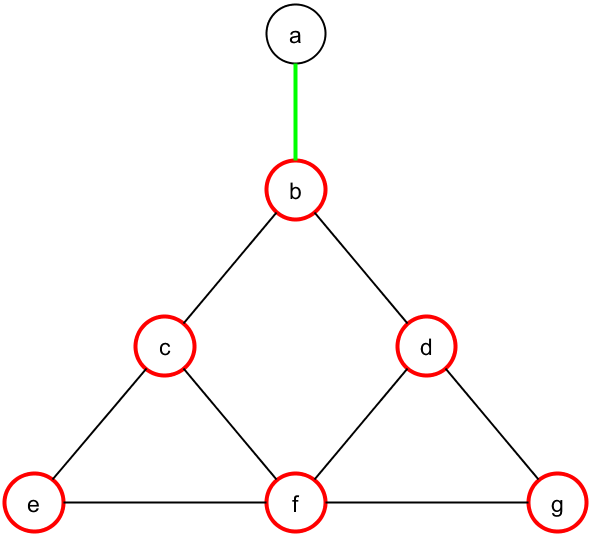 14
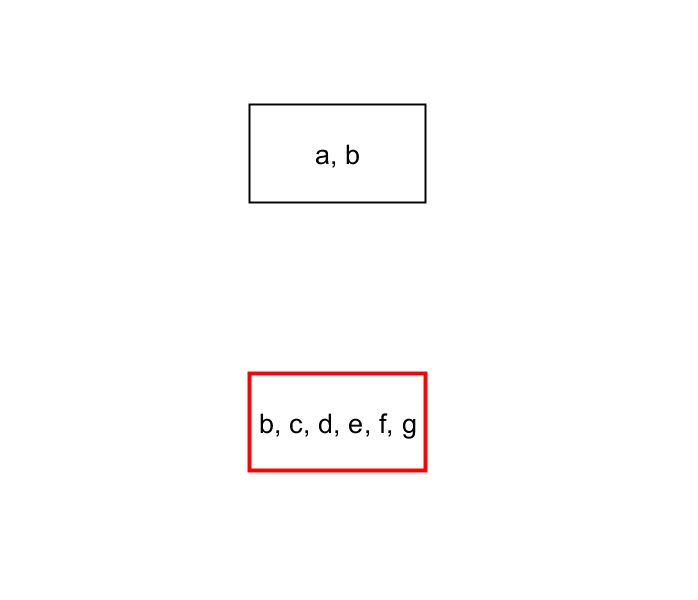 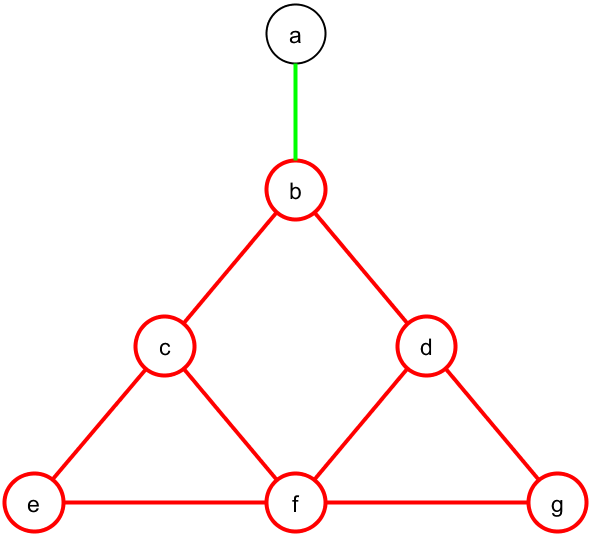 15
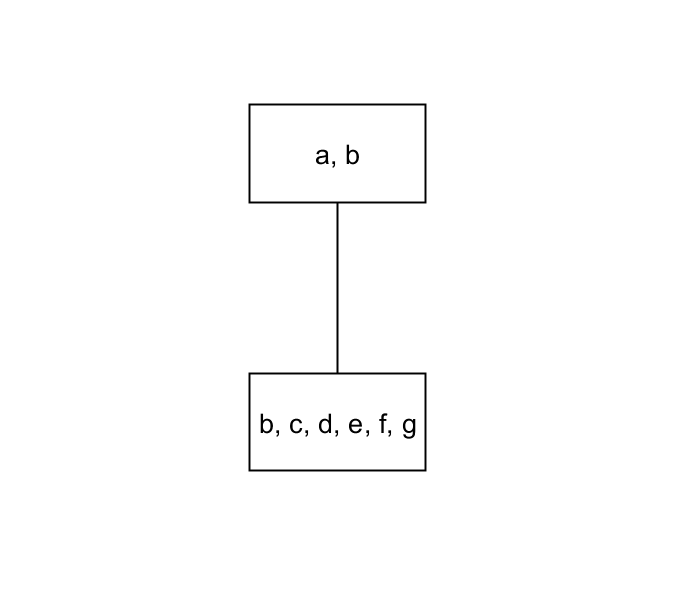 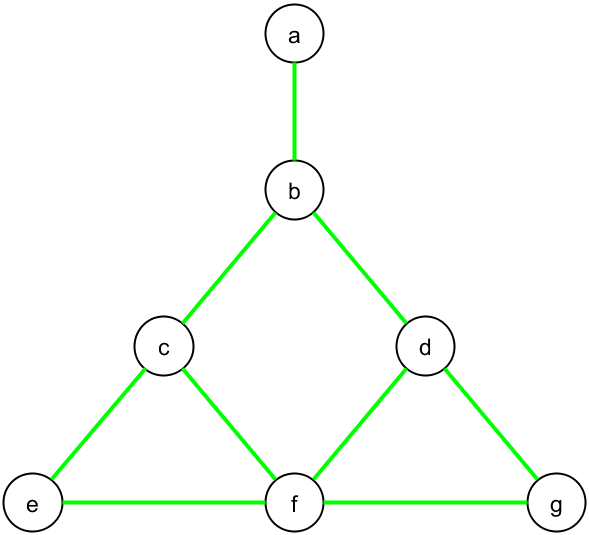 16
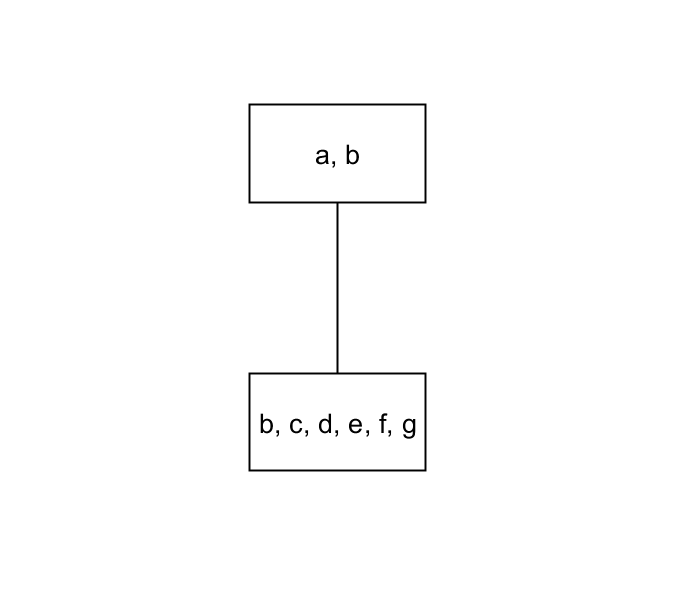 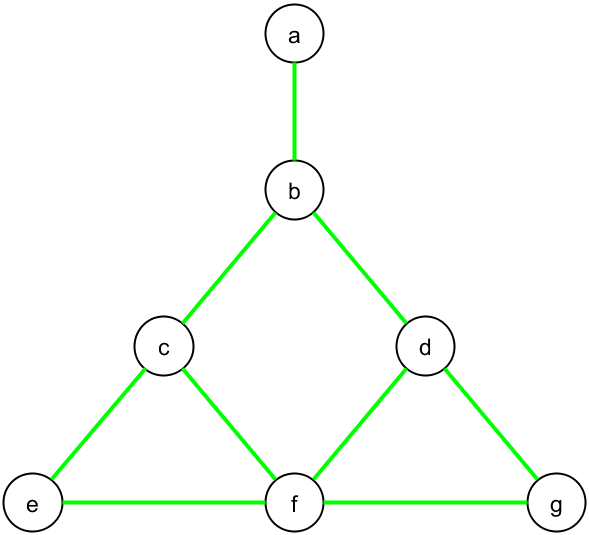 treewidth = 5
17
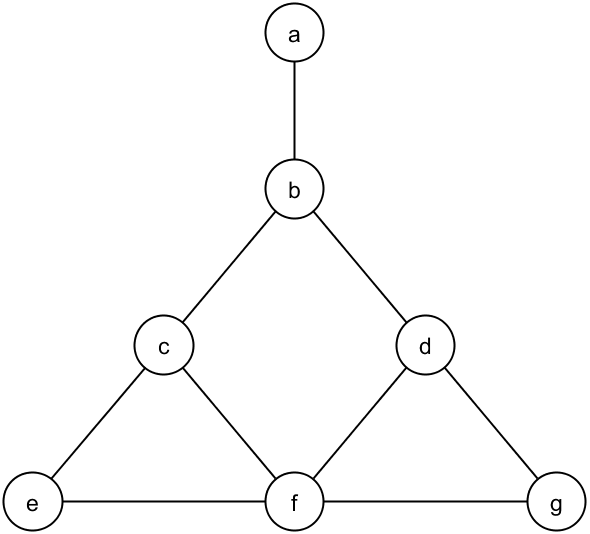 18
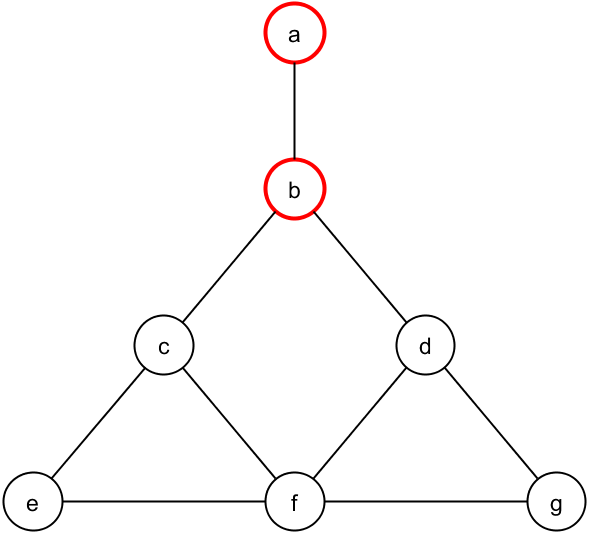 19
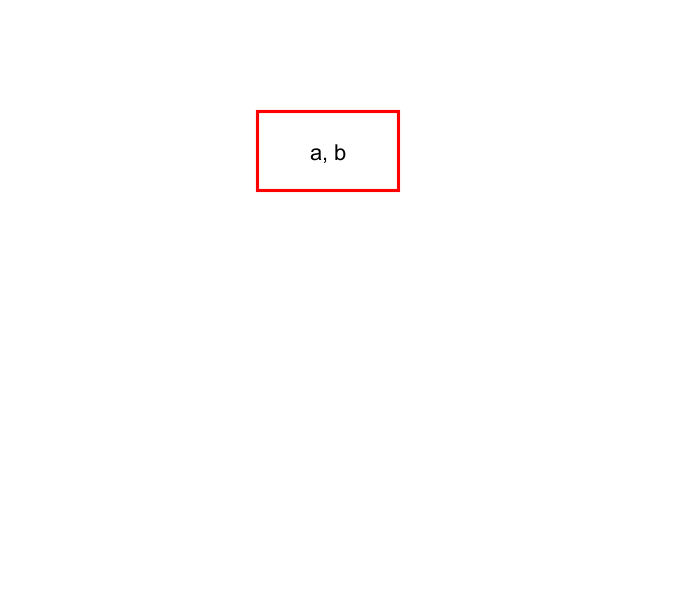 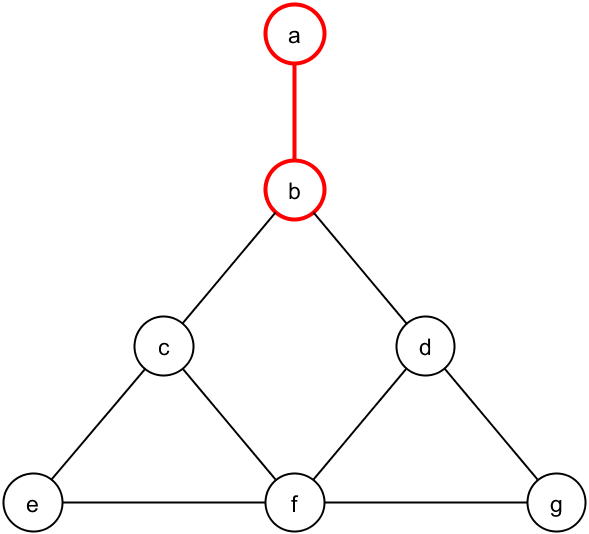 20
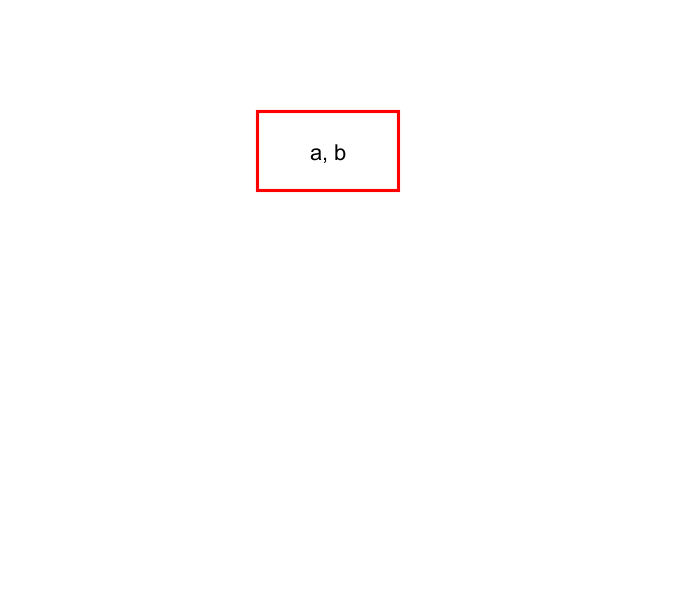 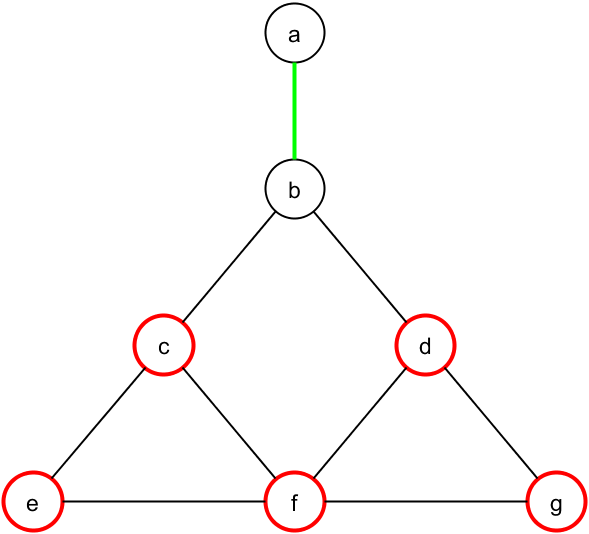 21
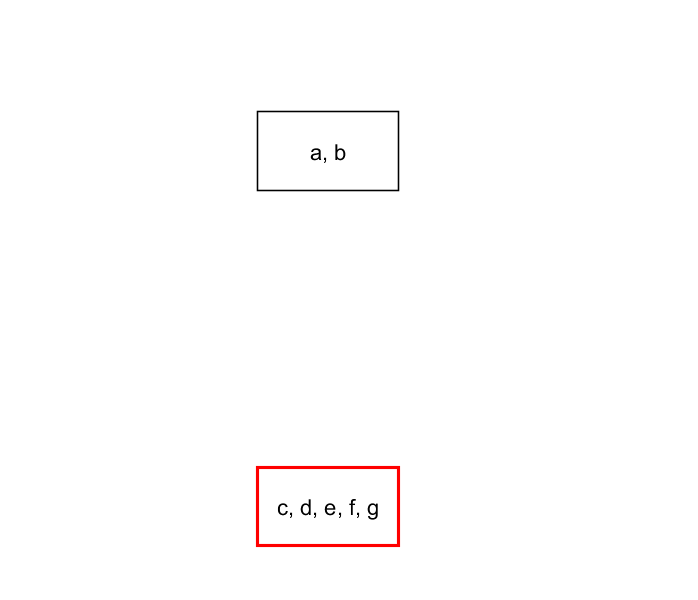 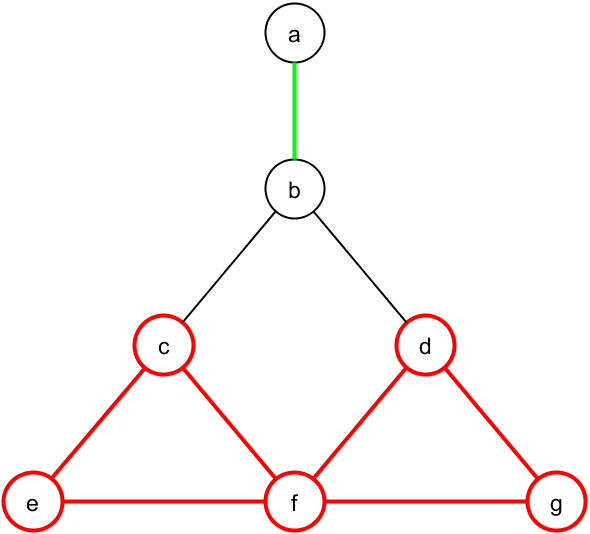 22
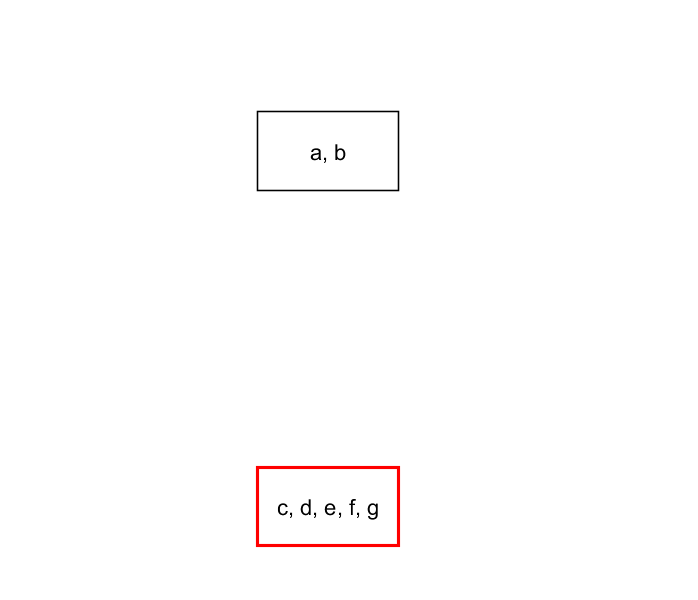 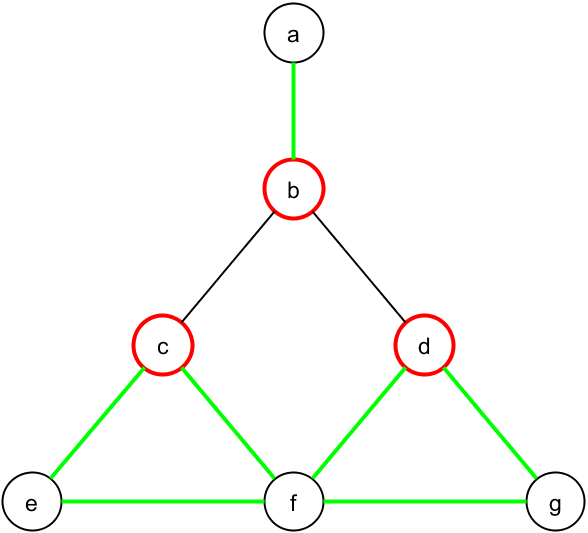 23
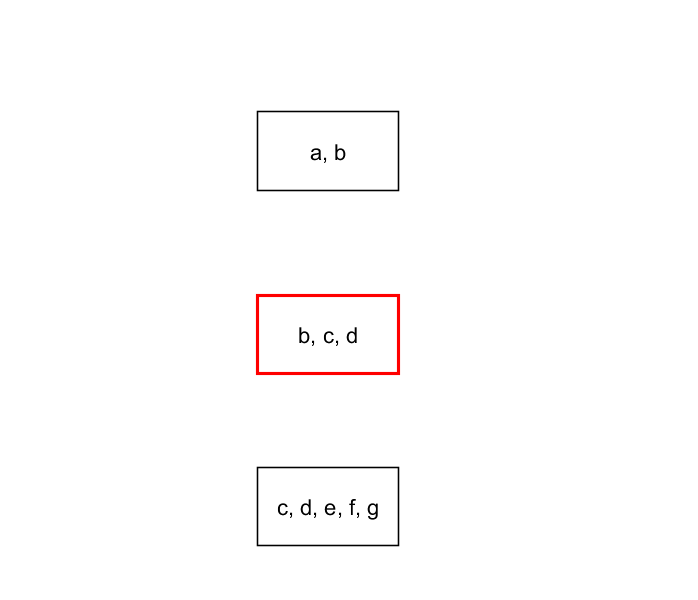 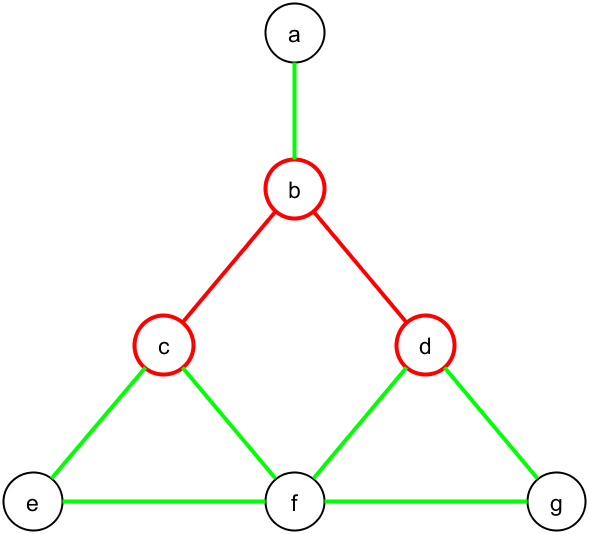 24
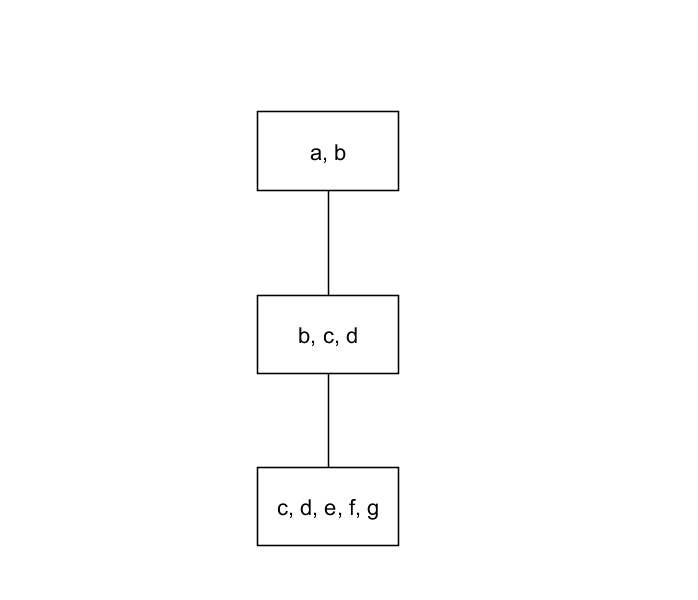 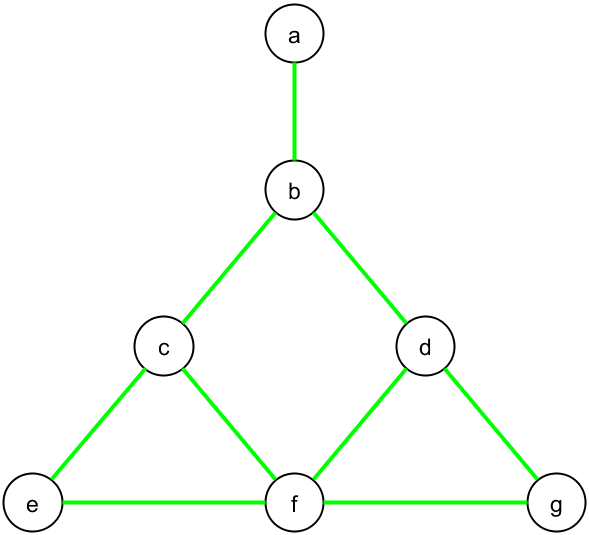 25
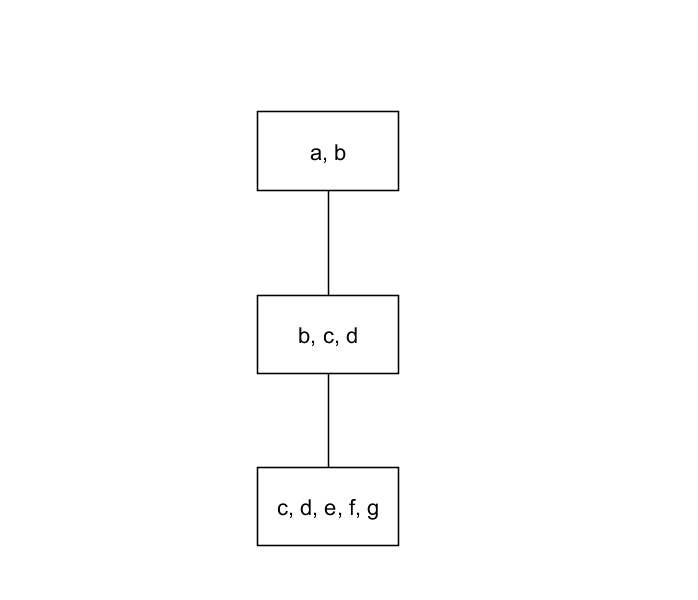 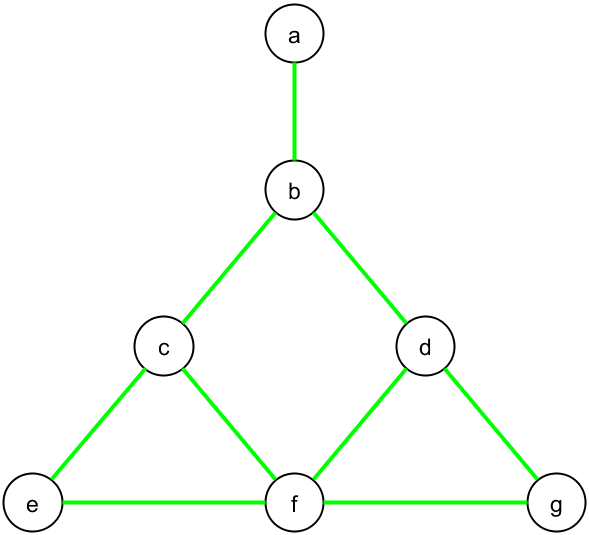 treewidth = 4
26
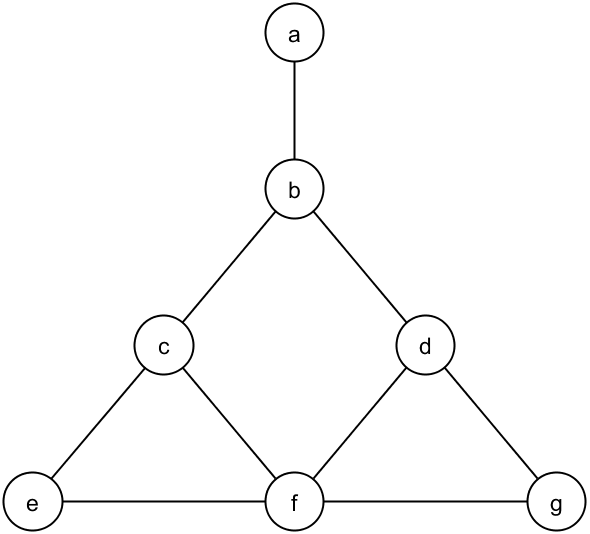 27
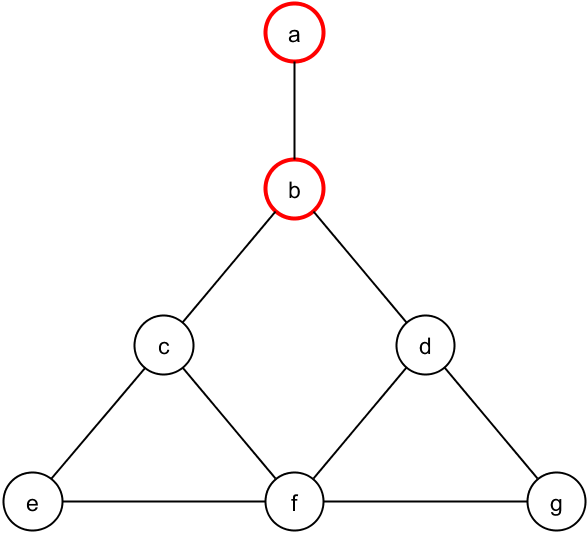 28
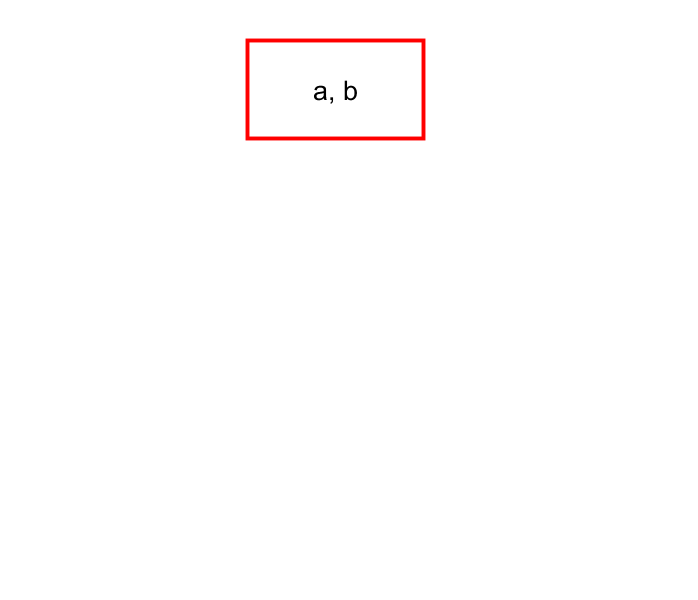 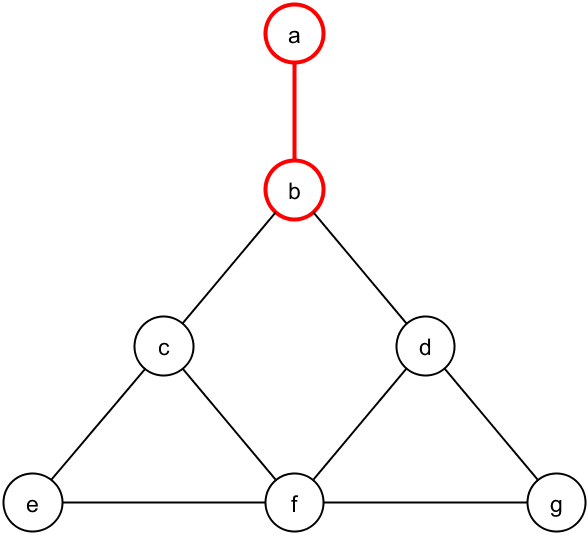 29
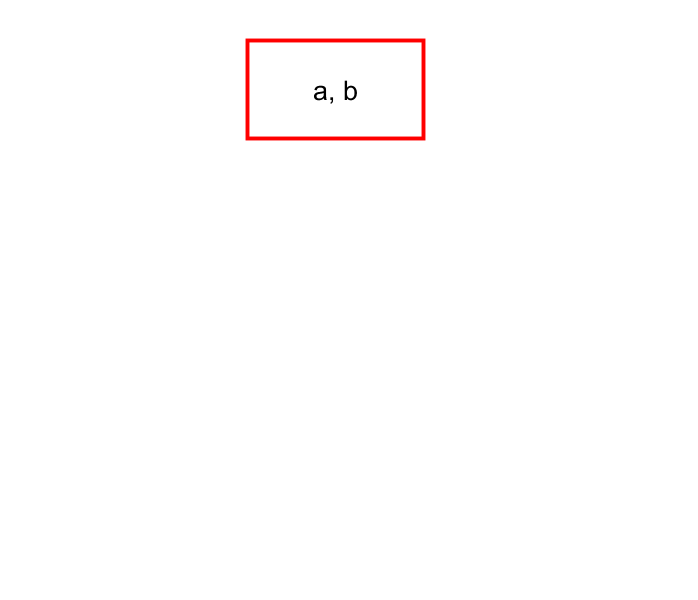 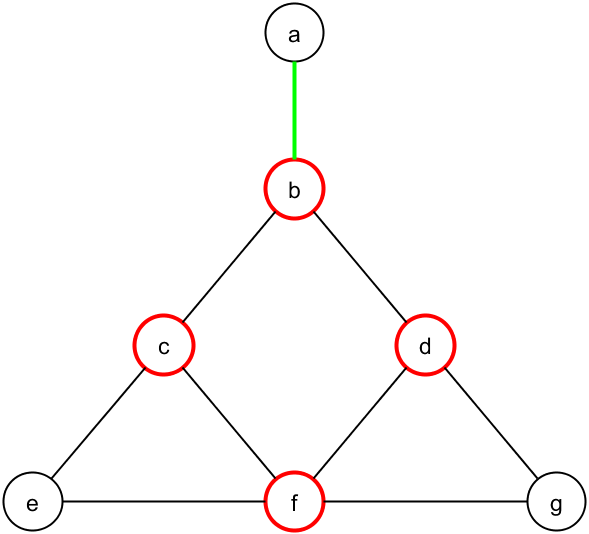 30
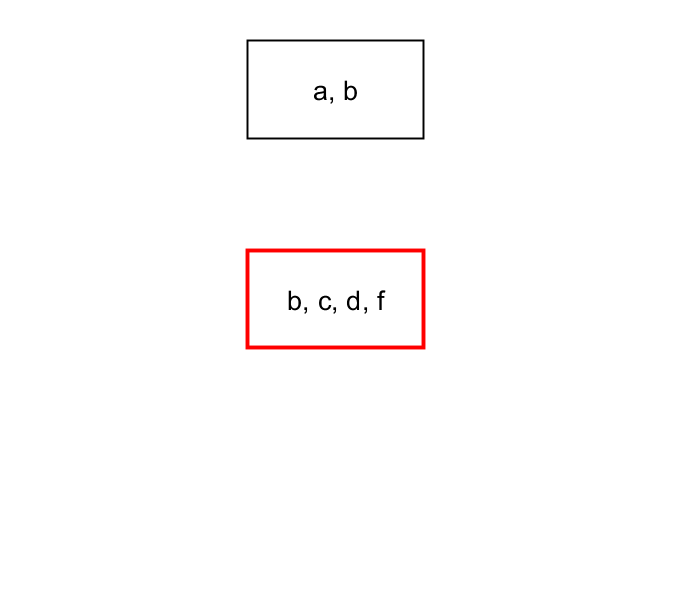 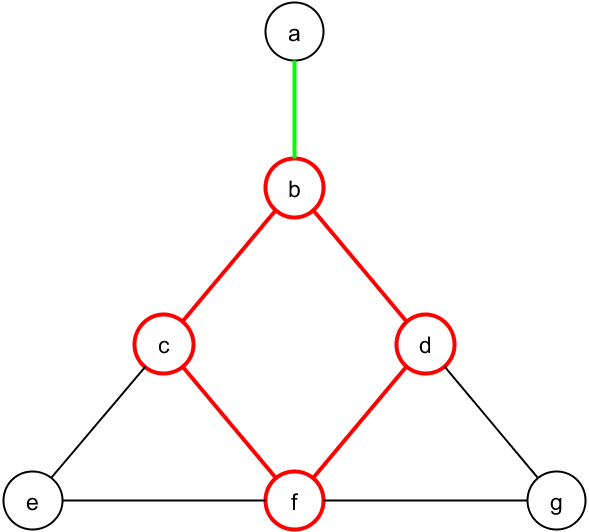 31
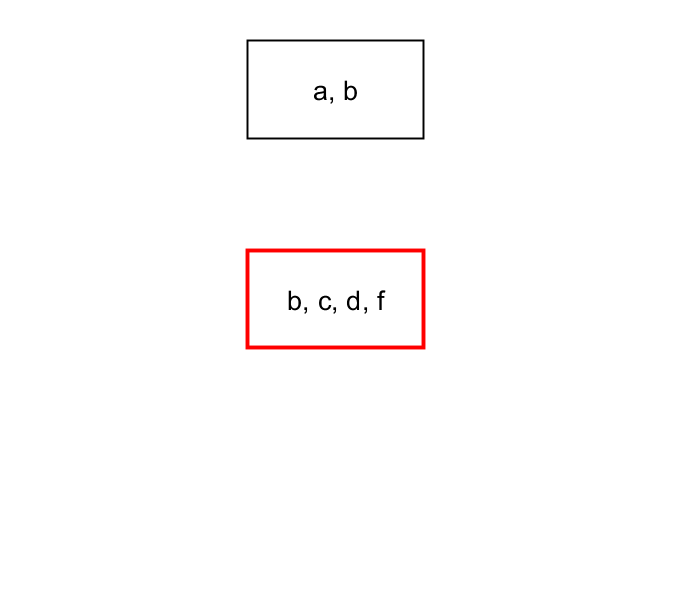 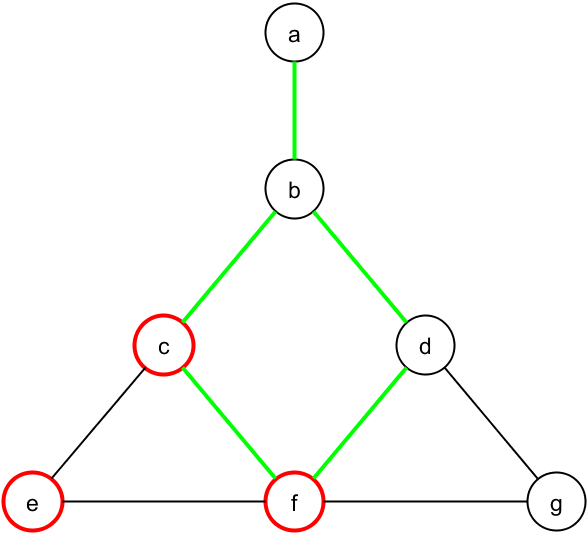 32
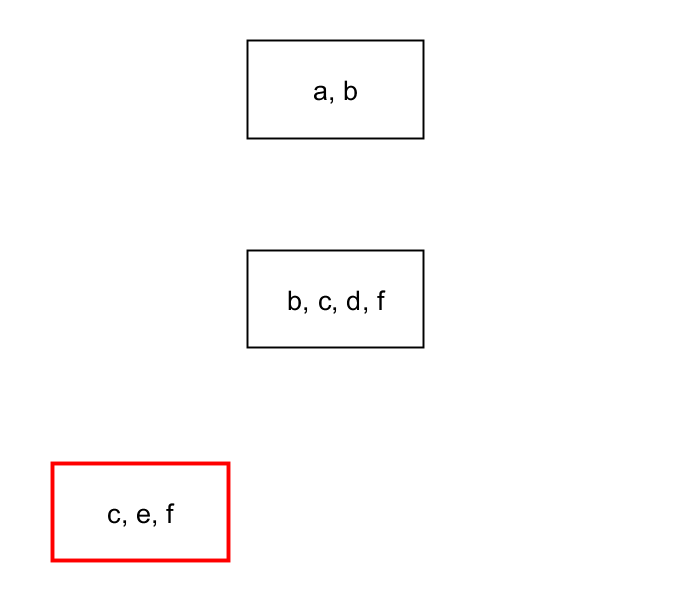 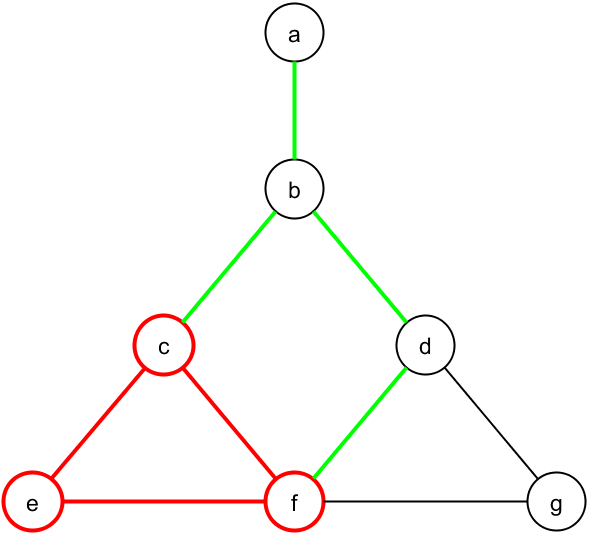 33
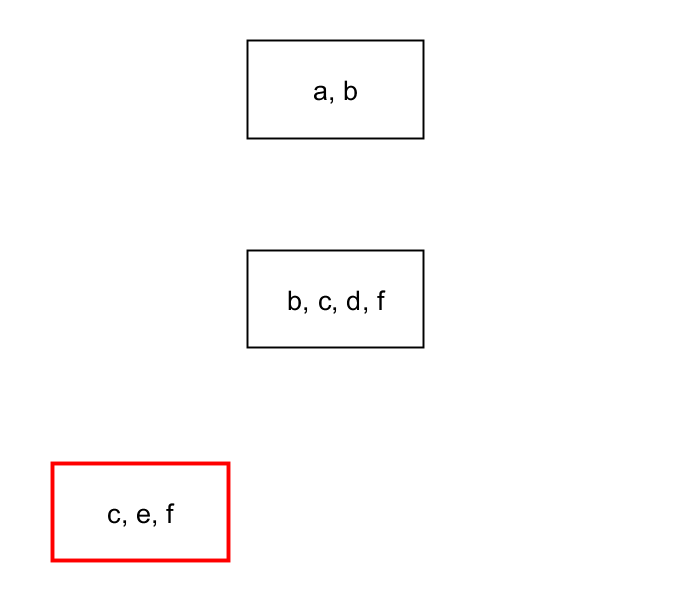 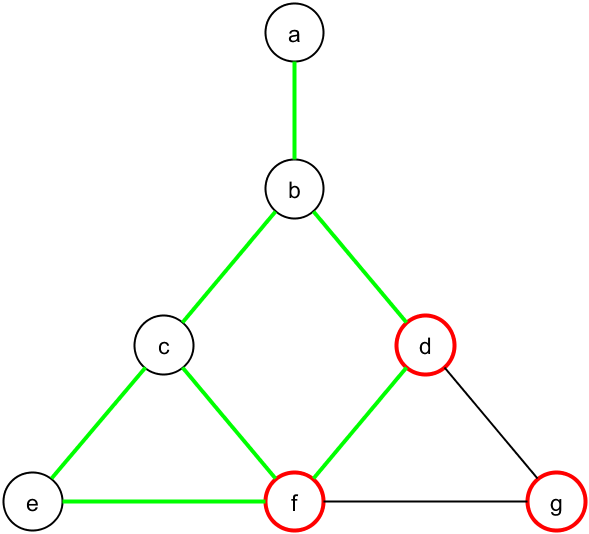 34
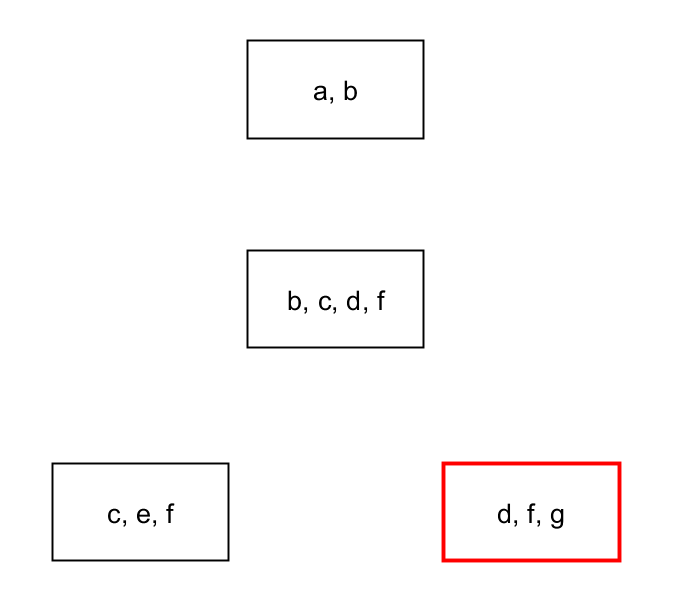 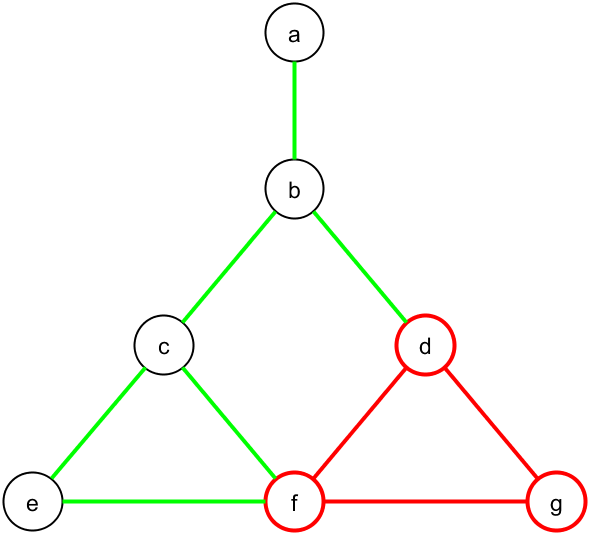 35
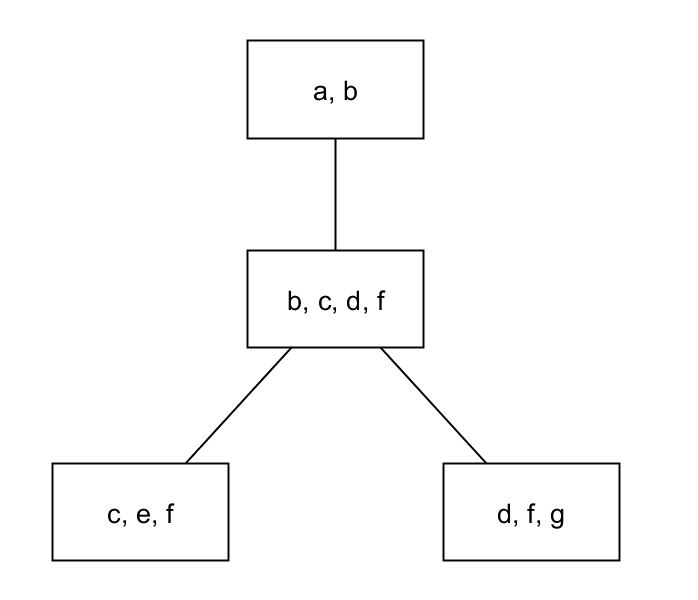 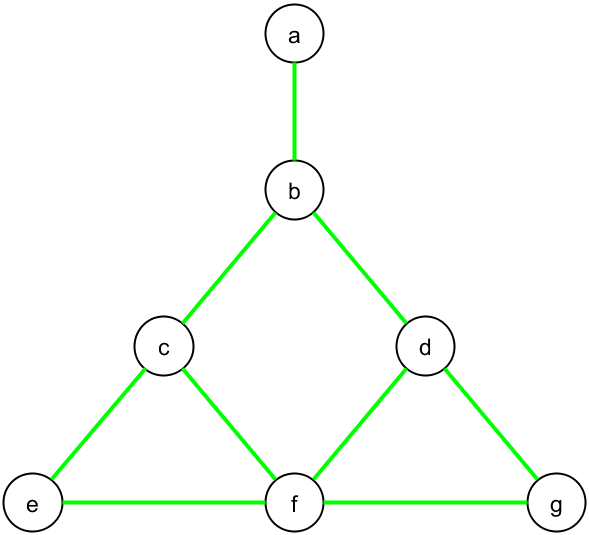 36
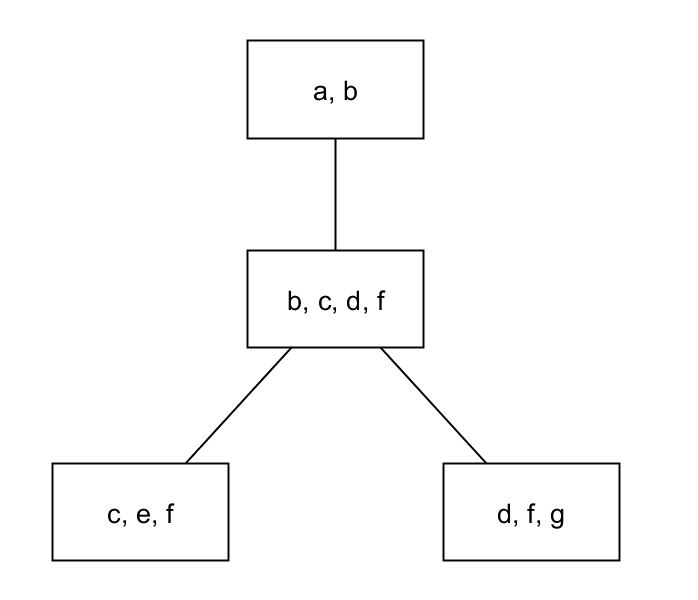 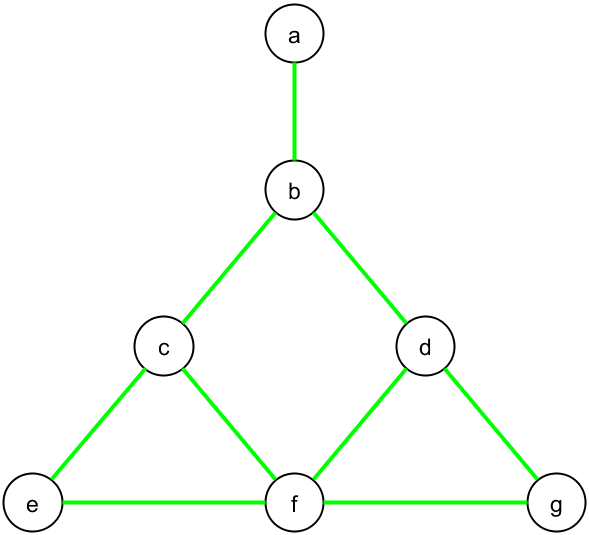 treewidth = 3
37
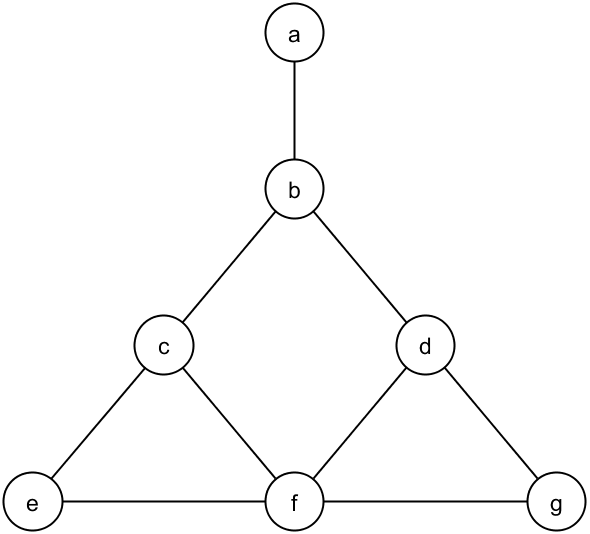 38
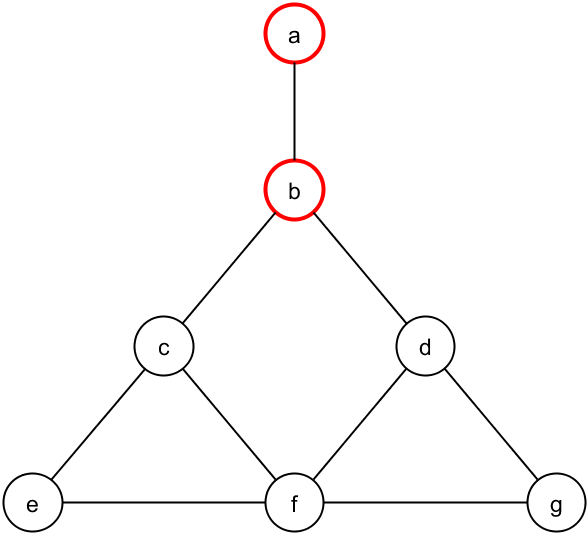 39
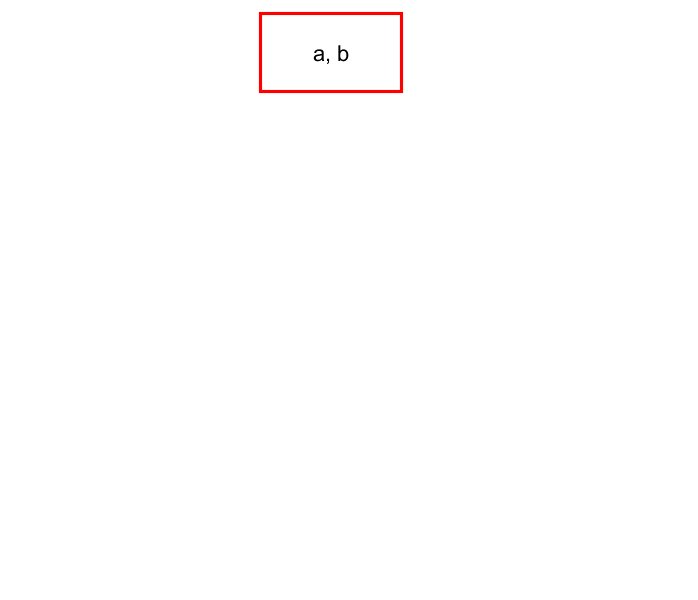 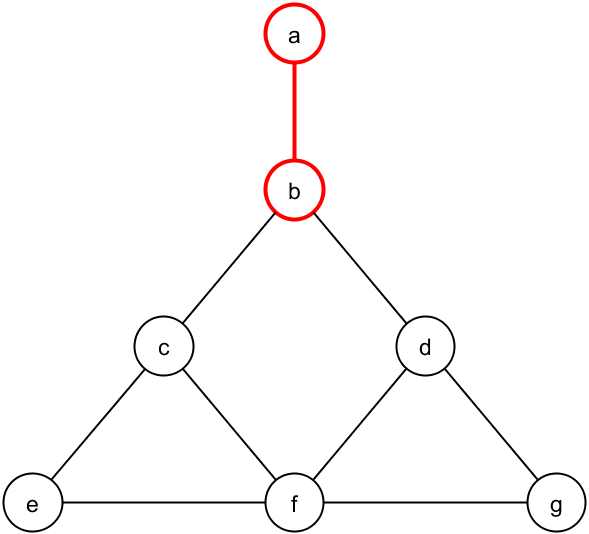 40
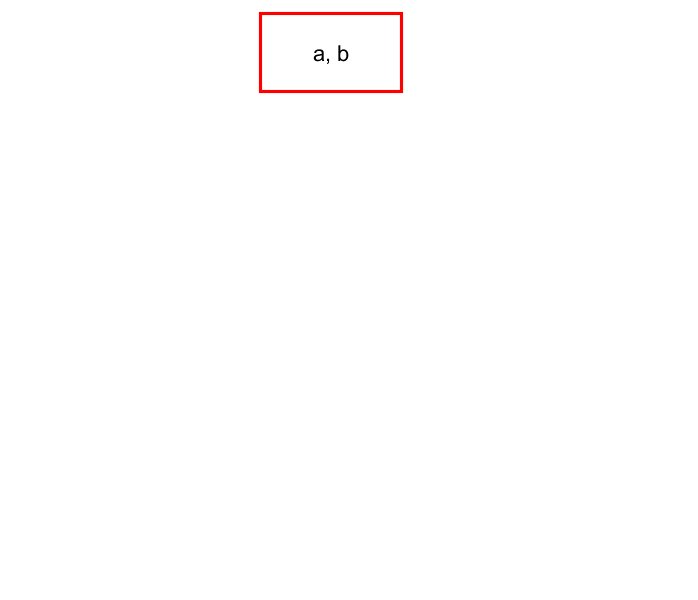 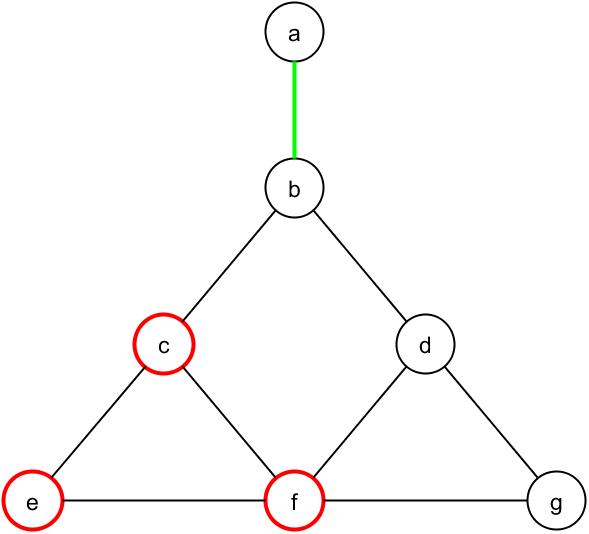 41
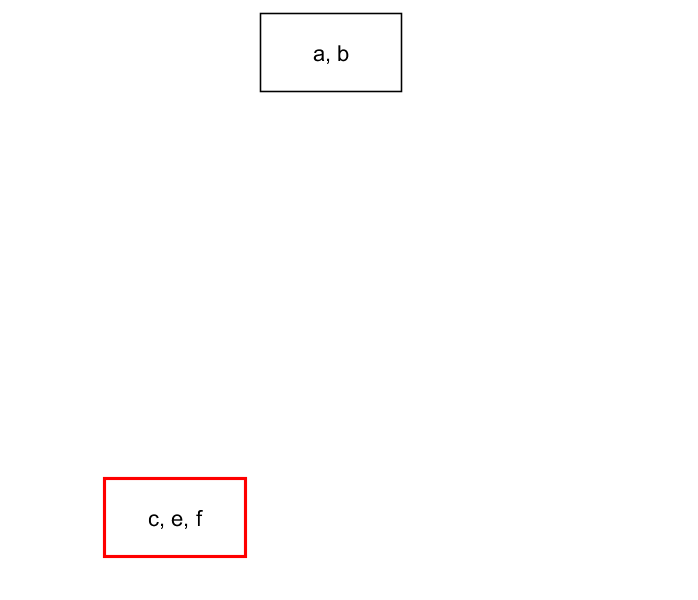 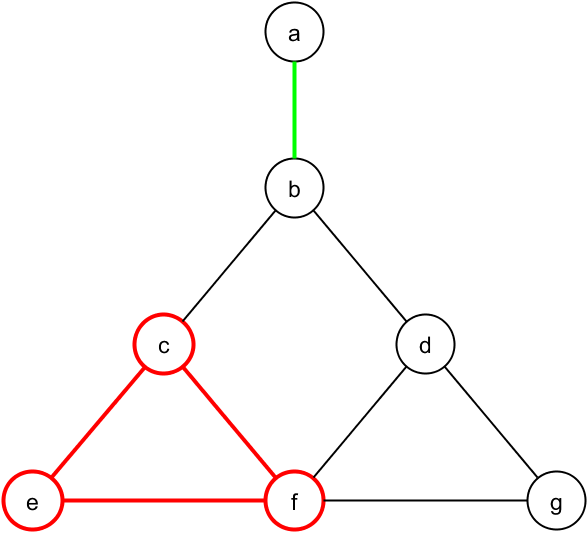 42
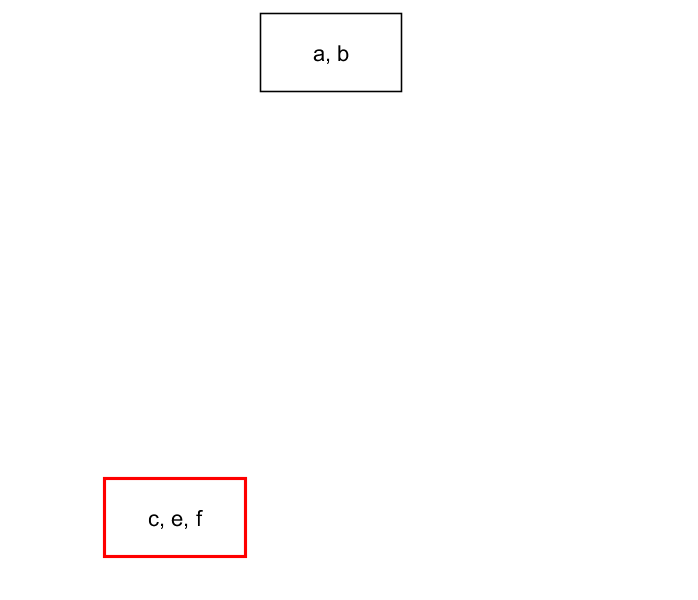 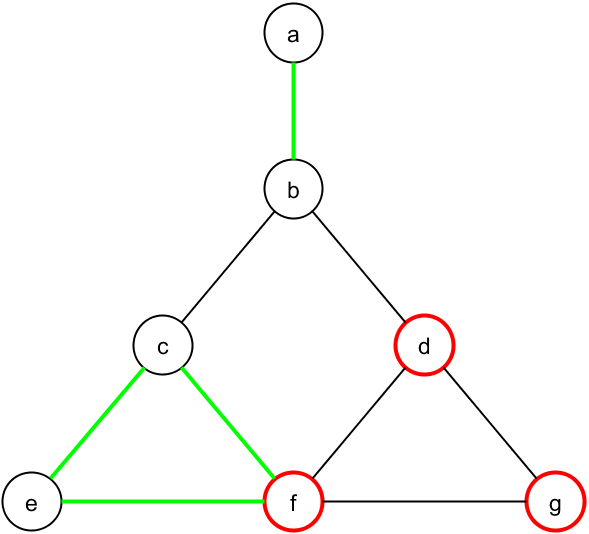 43
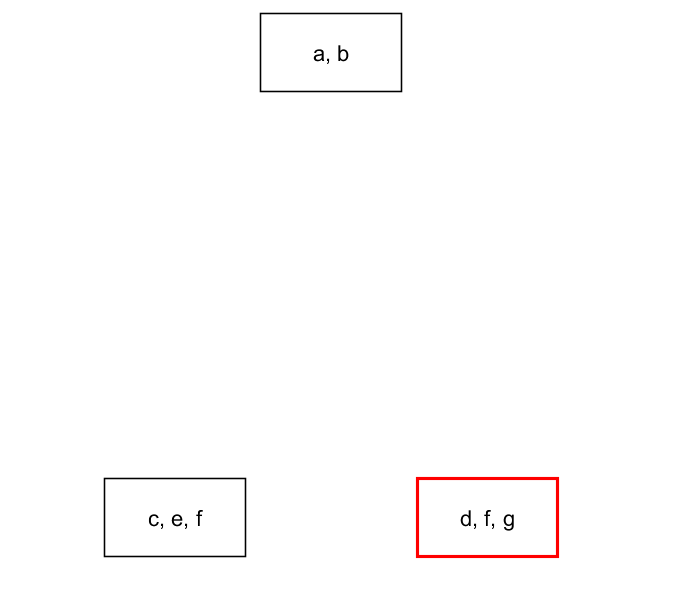 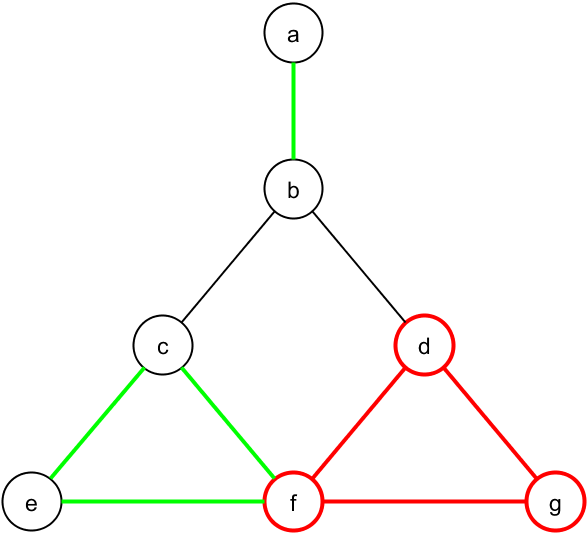 44
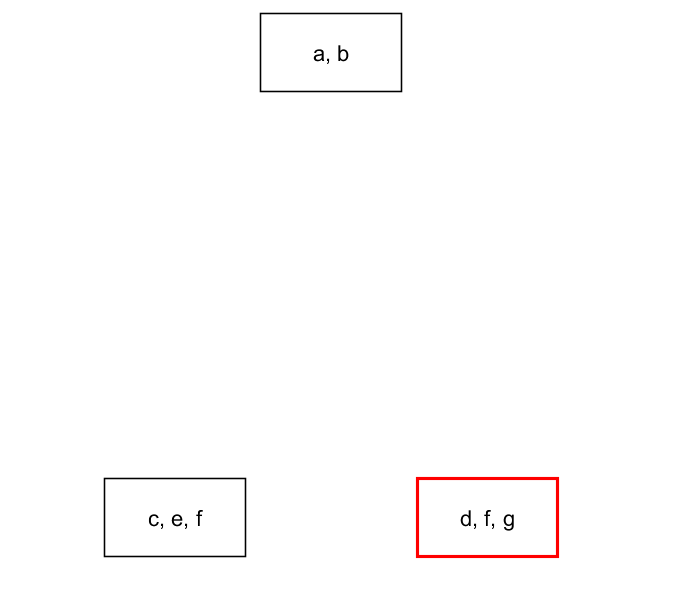 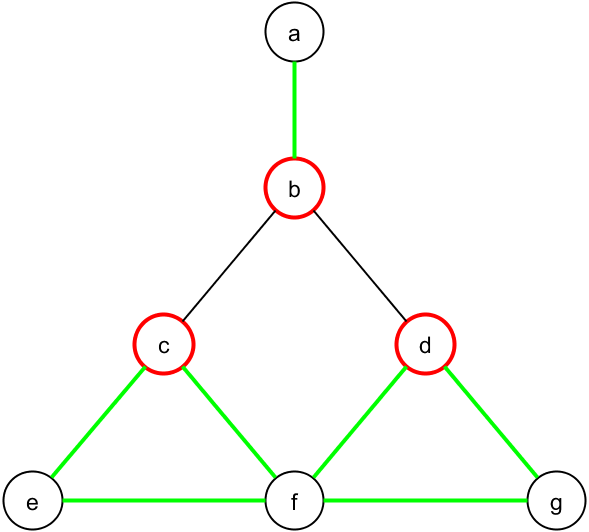 45
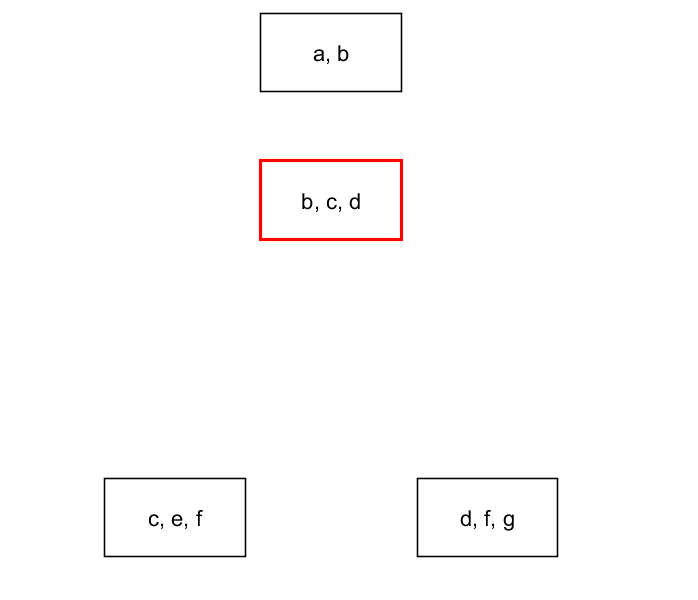 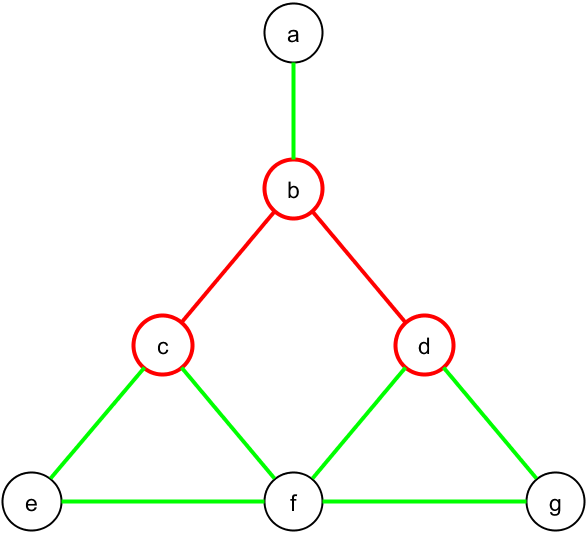 46
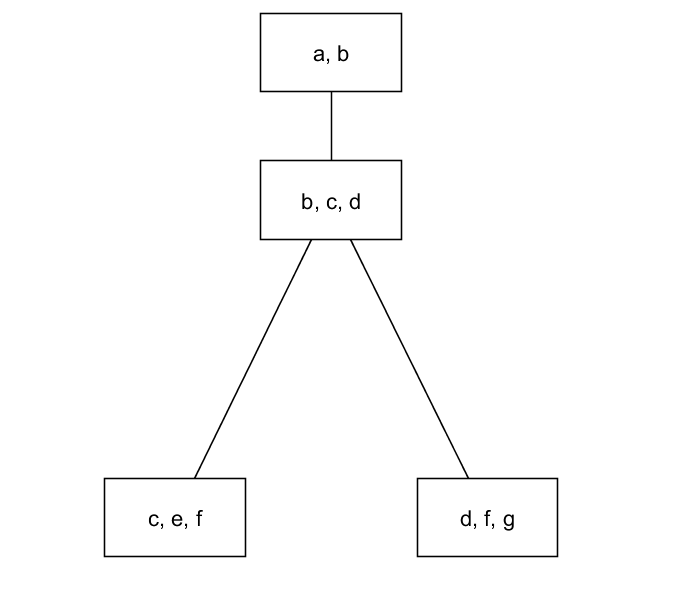 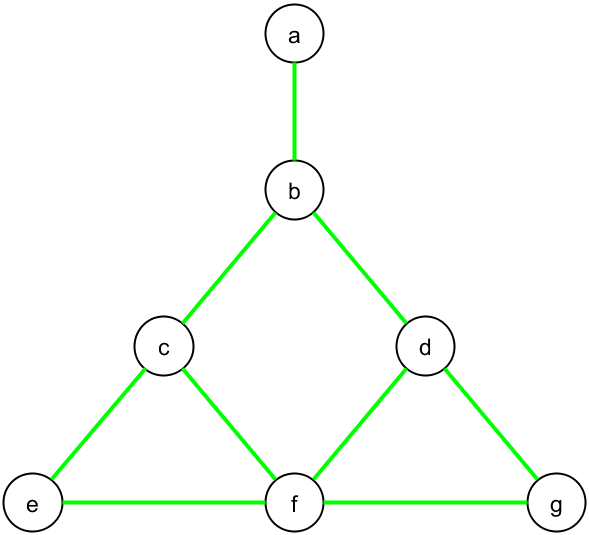 47
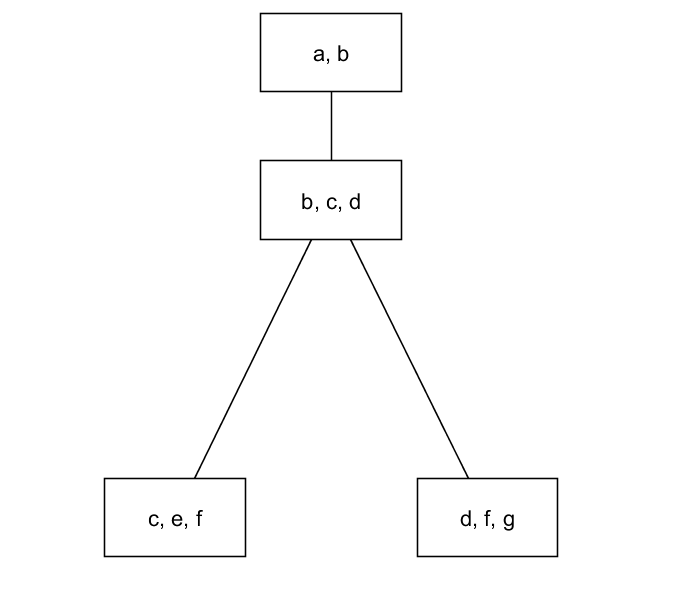 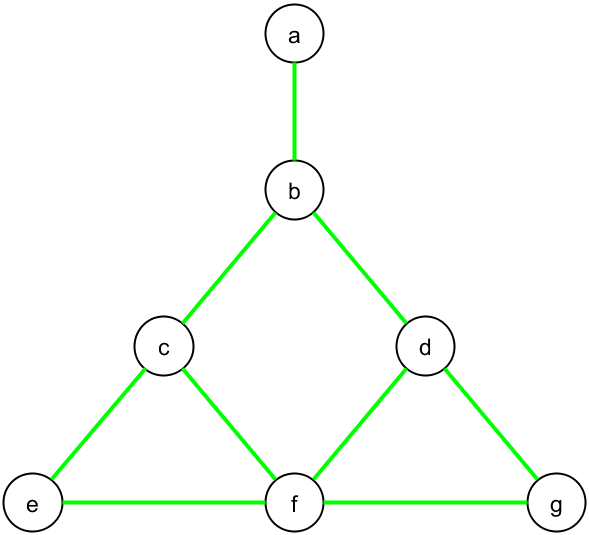 48
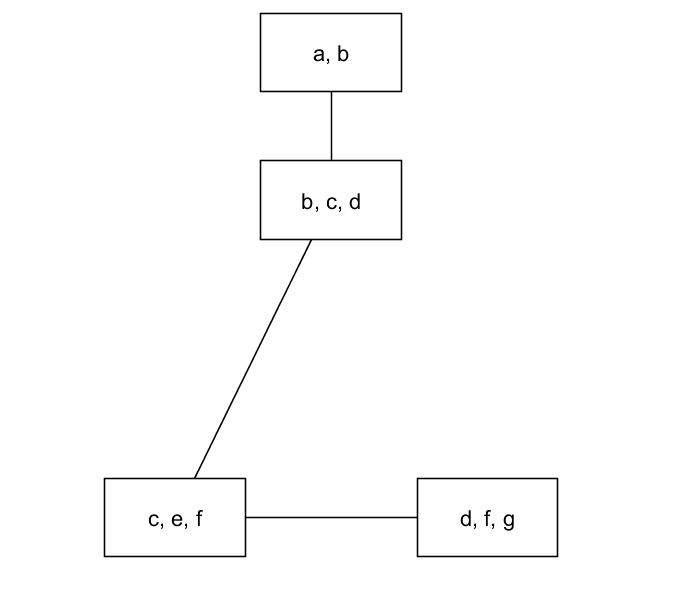 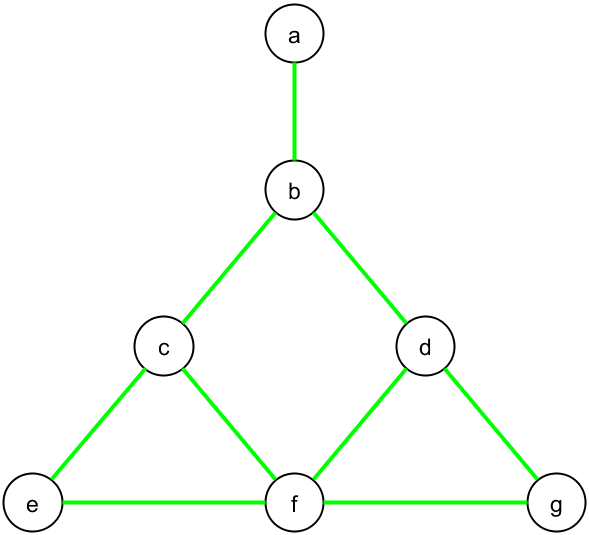 49
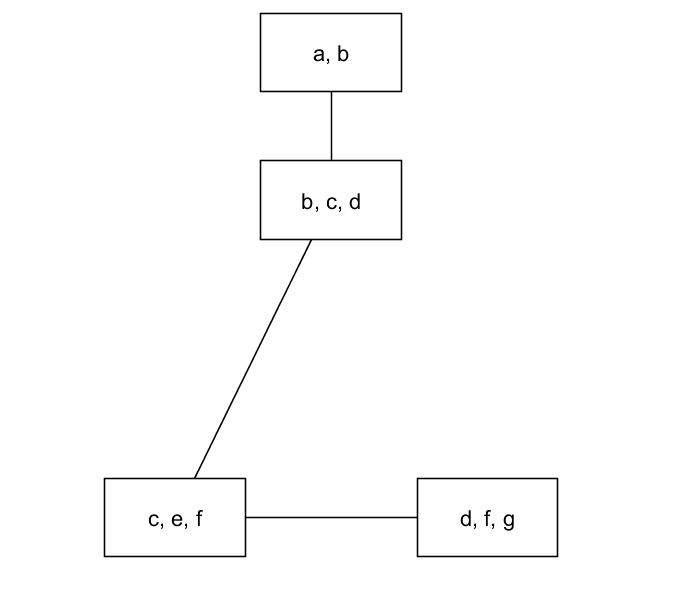 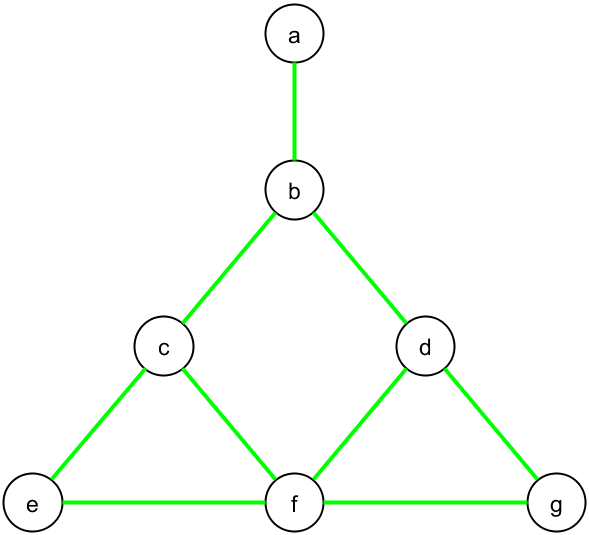 50
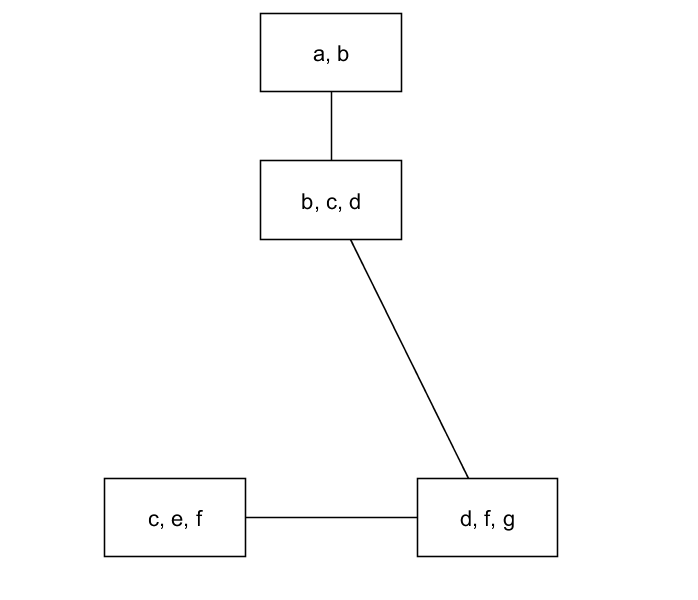 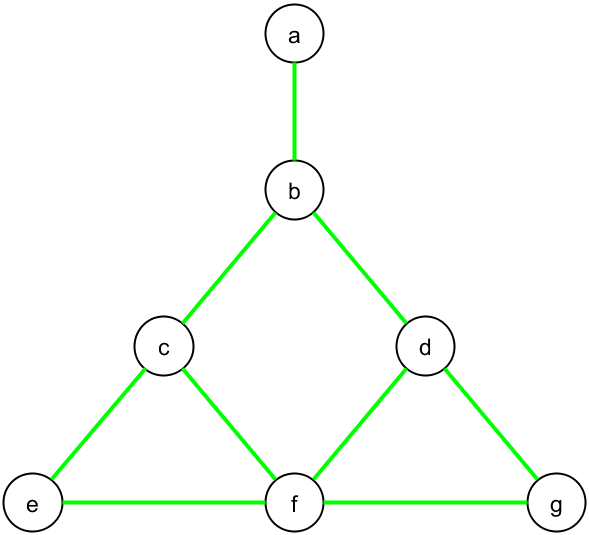 51
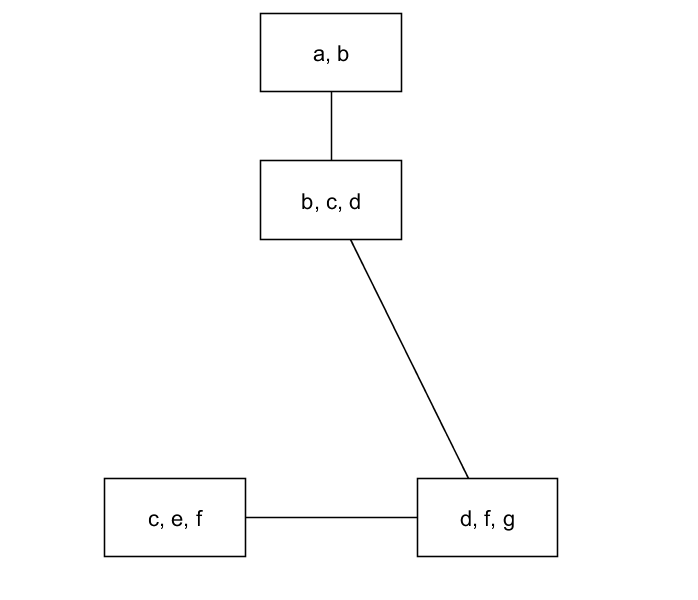 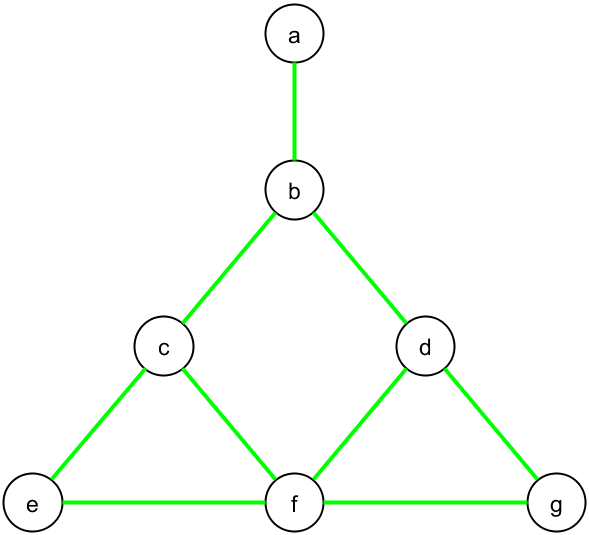 52
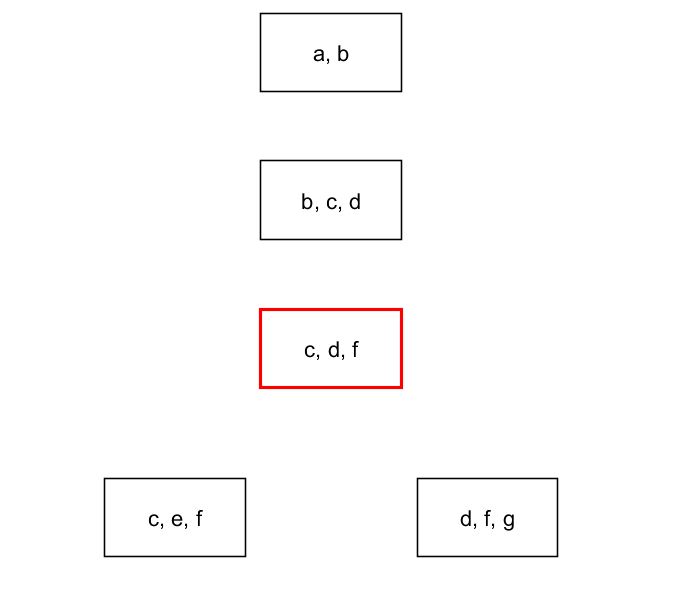 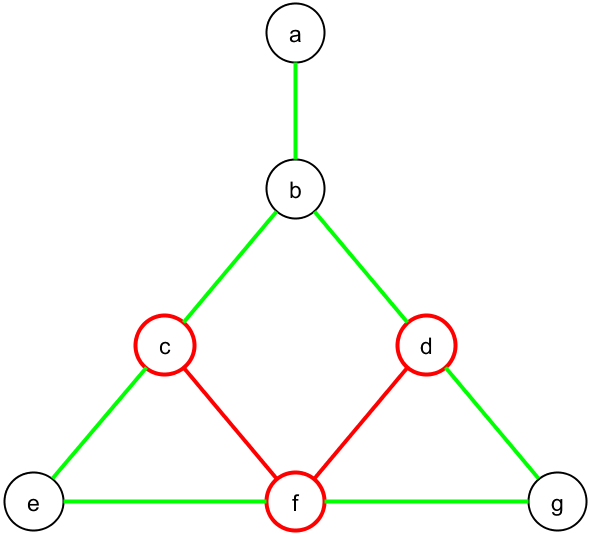 53
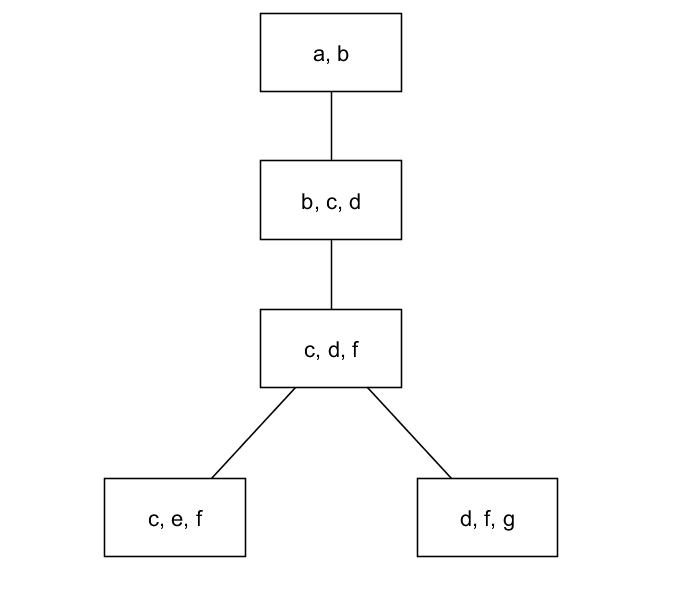 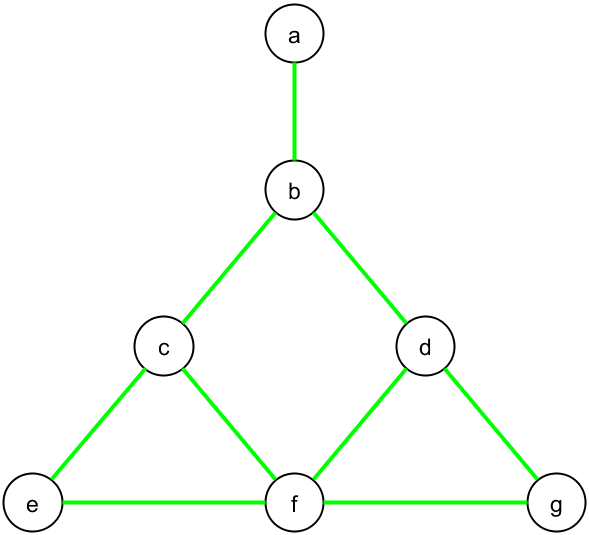 54
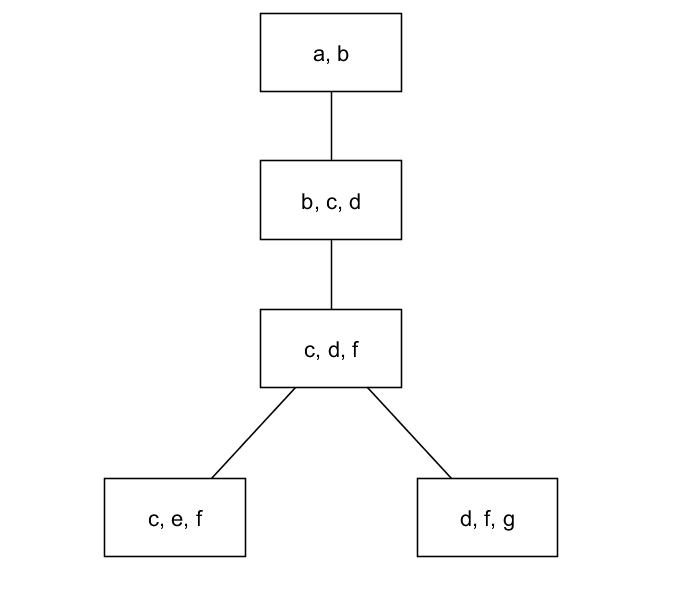 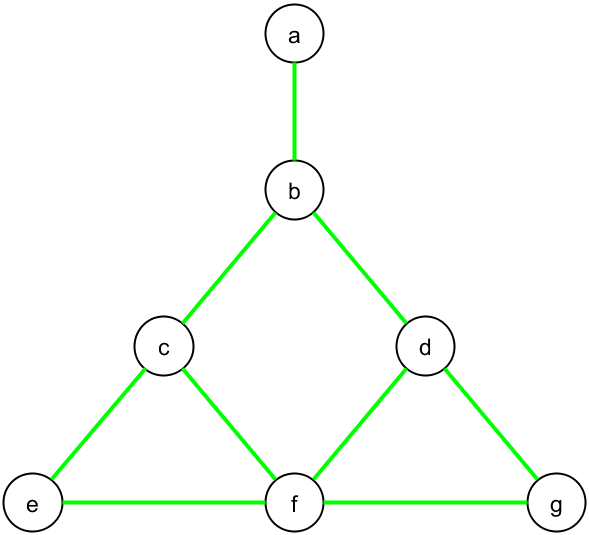 treewidth = 2
55
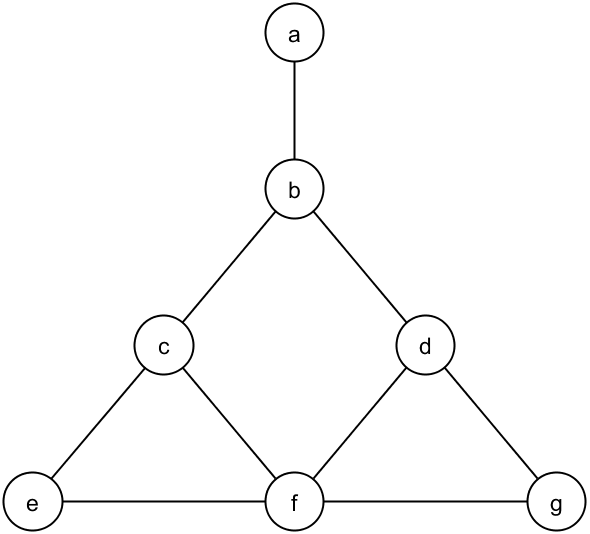 56
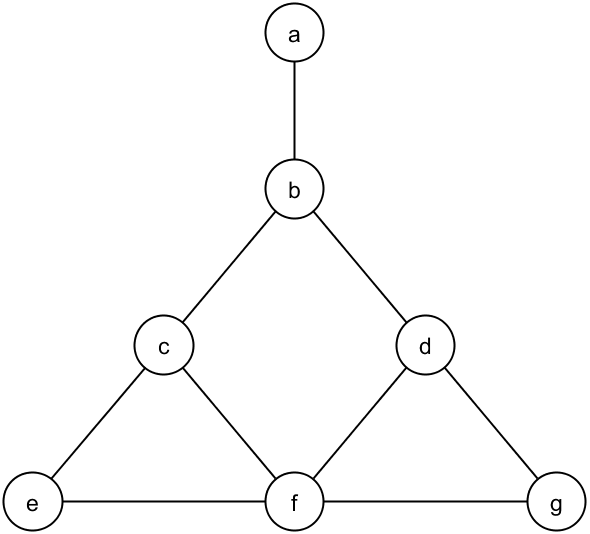 Lemma
57
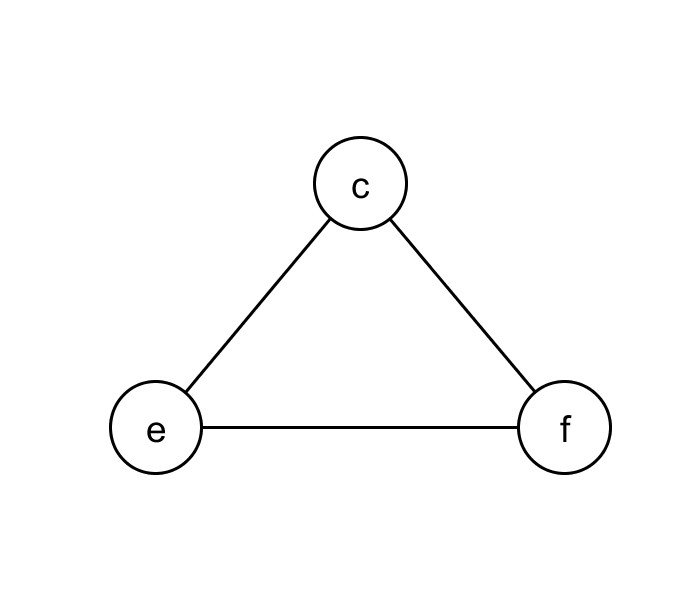 58
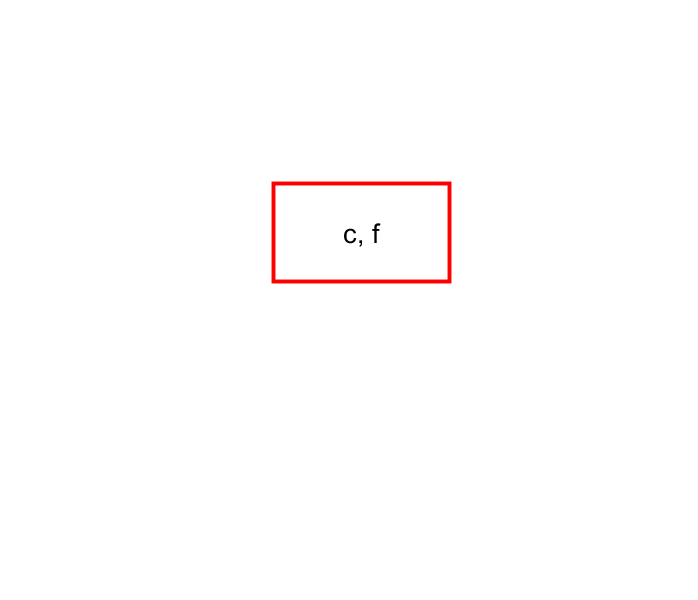 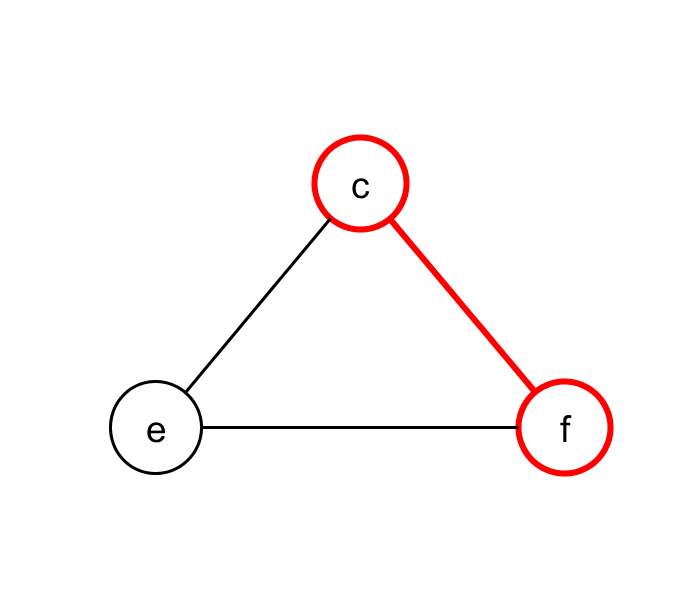 59
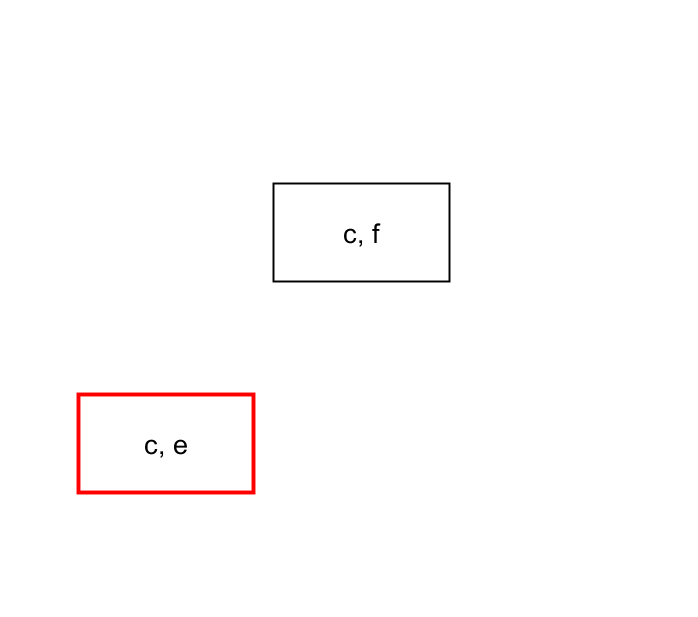 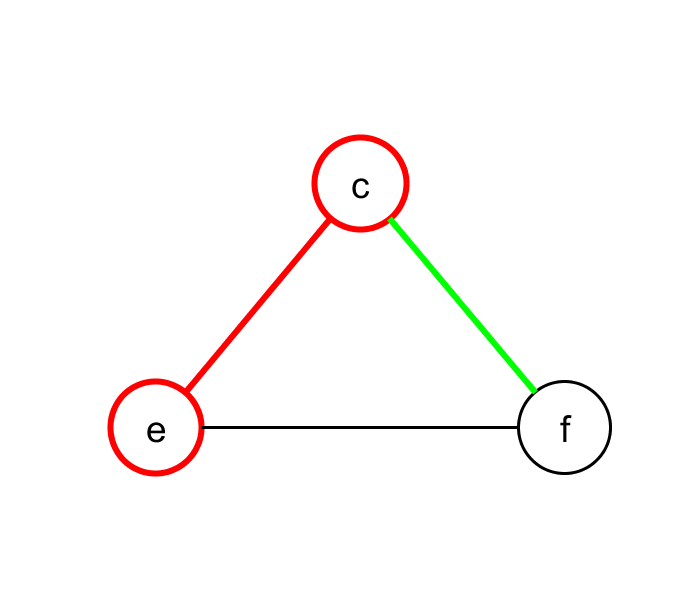 60
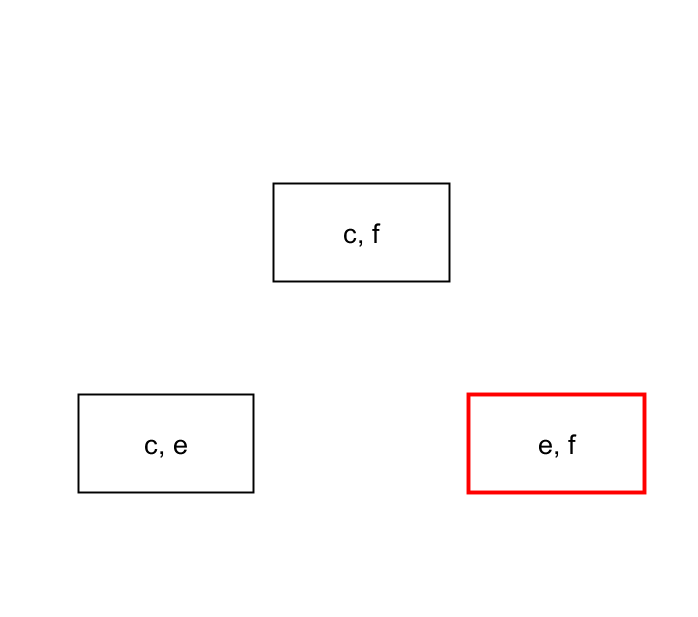 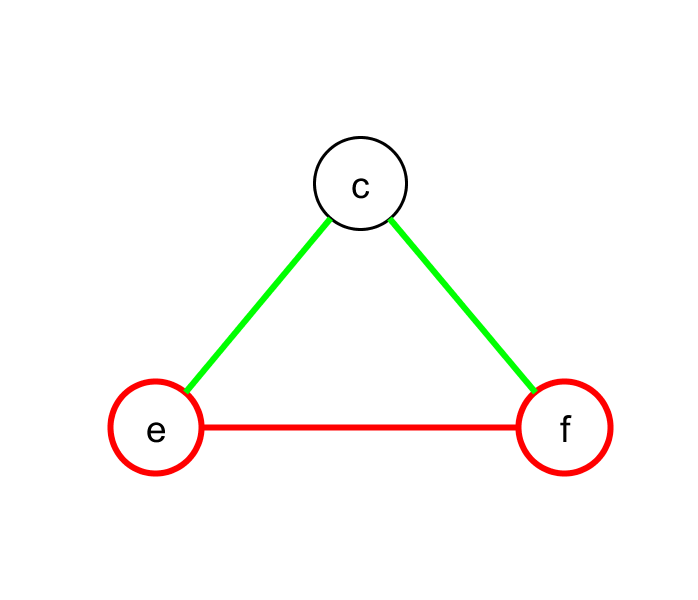 61
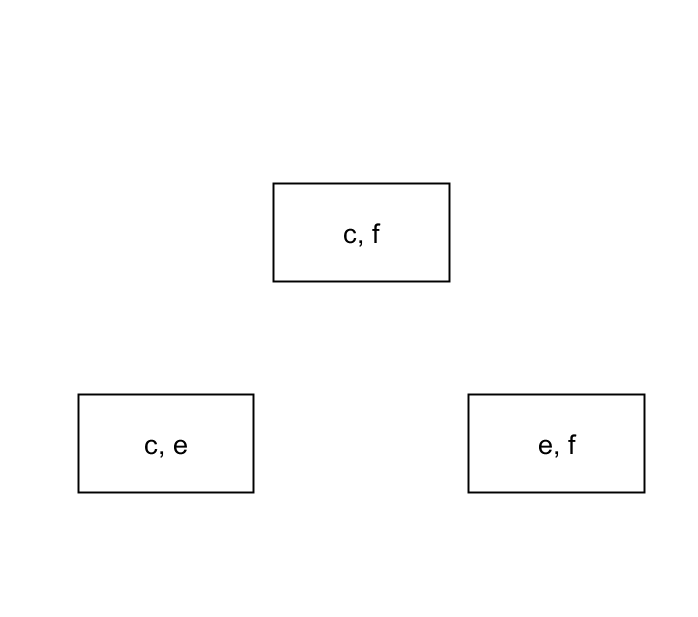 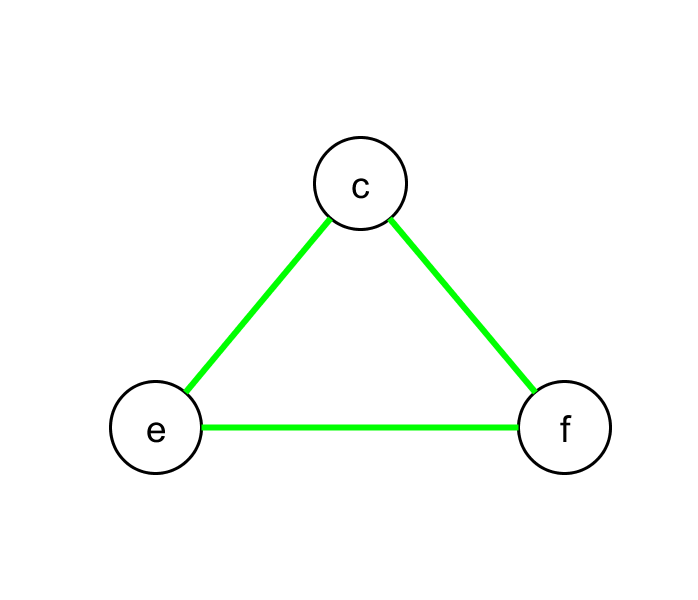 62
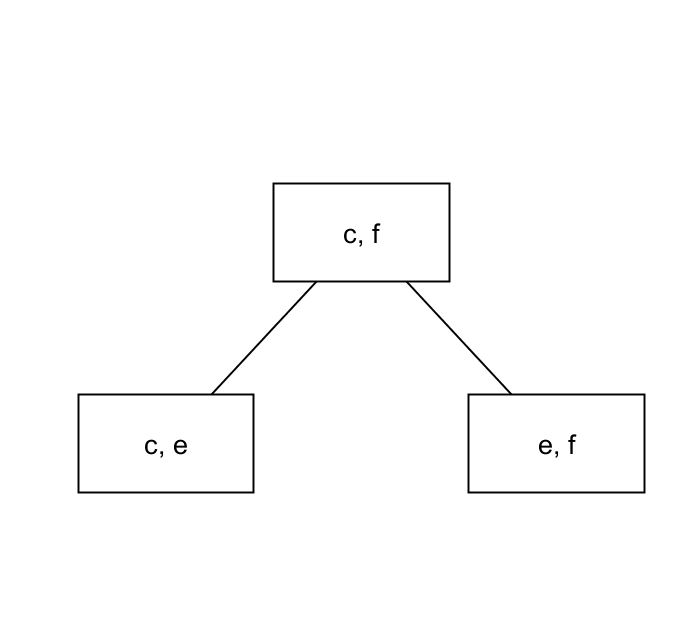 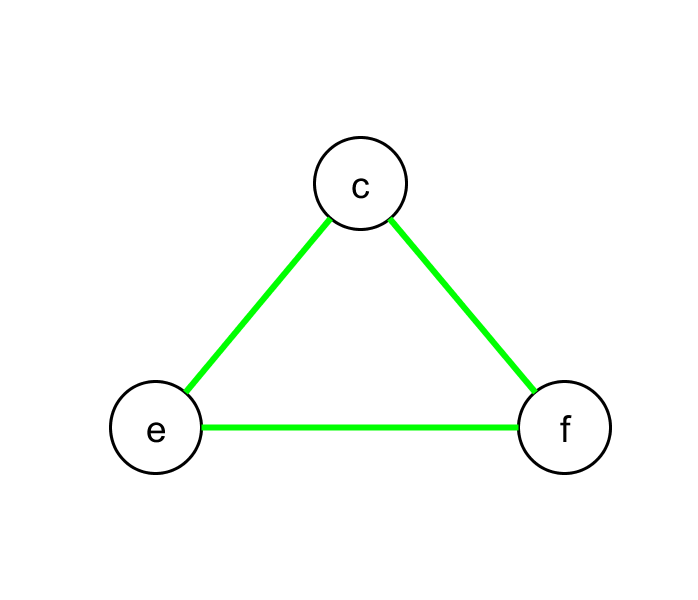 63
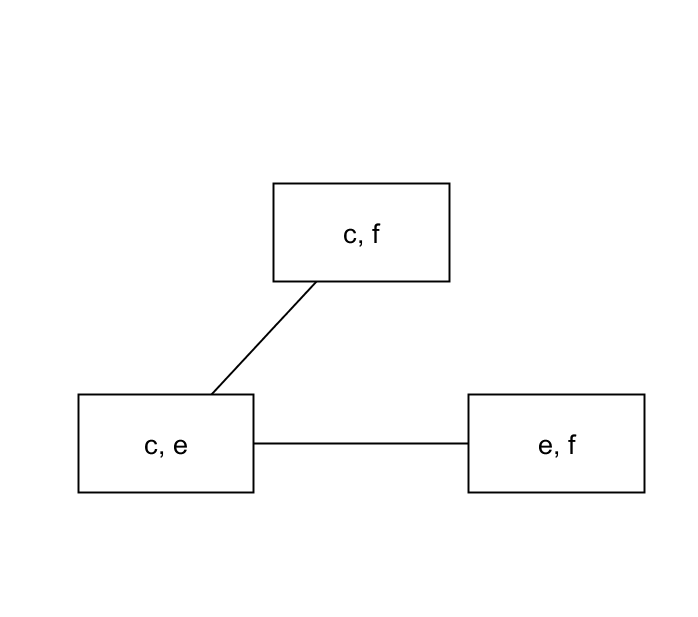 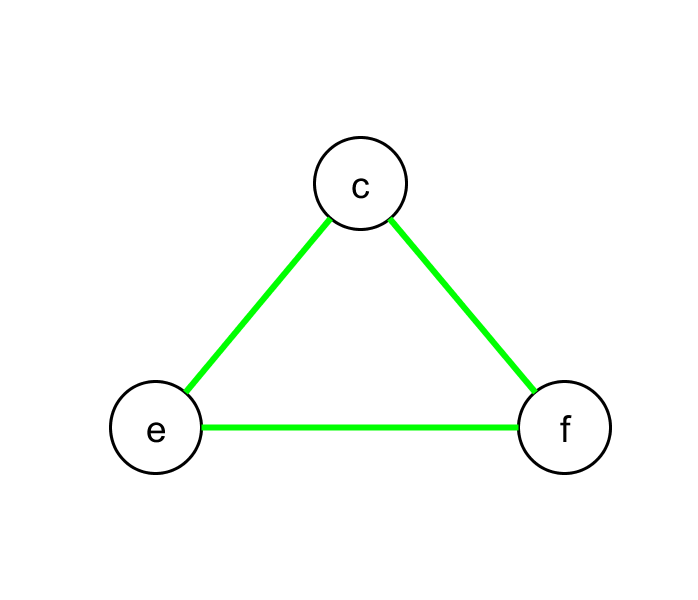 64
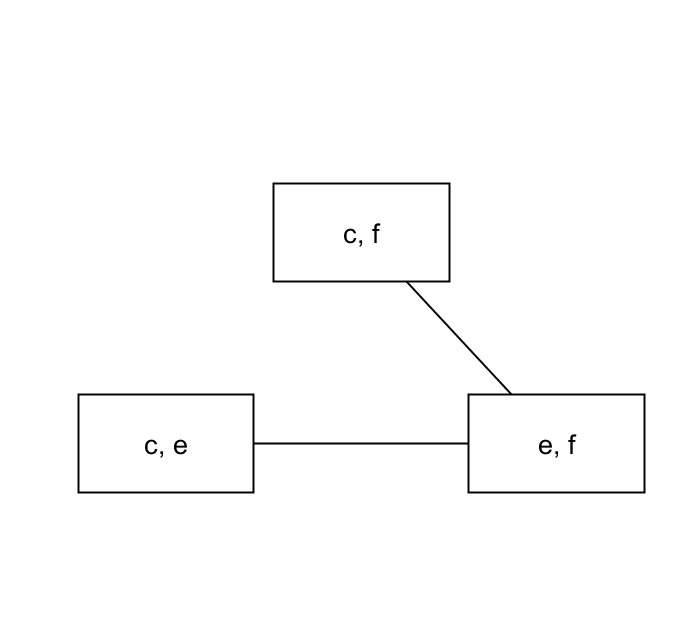 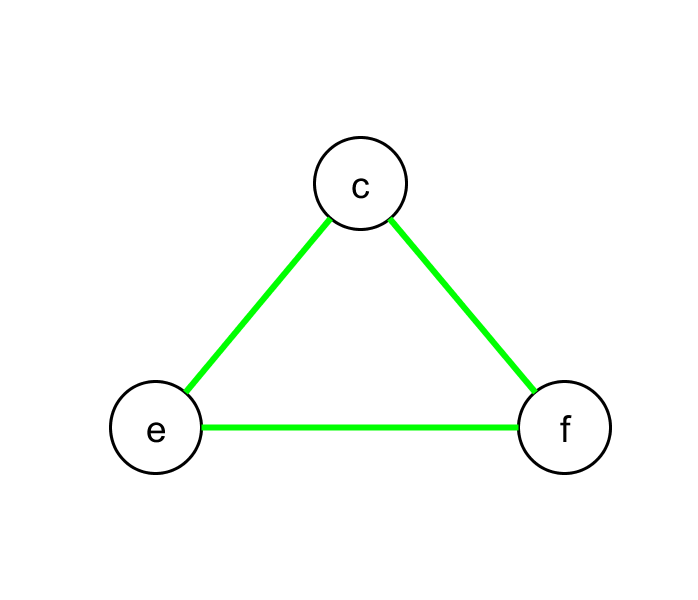 65
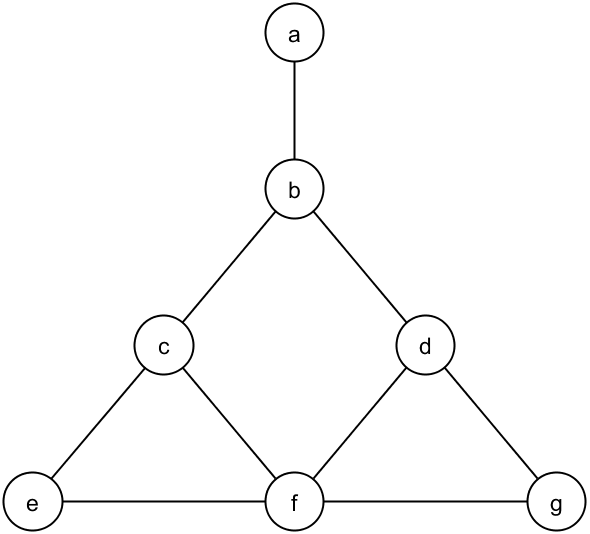 treewidth = 2
66
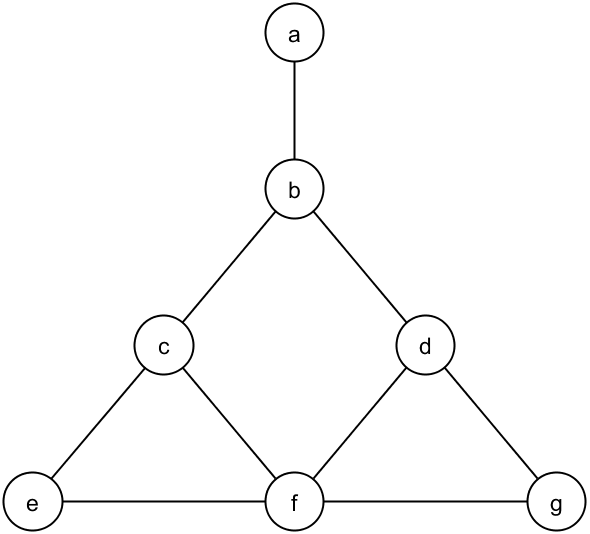 treewidth = 2
Lemma
Die treewidth eines Graphen zu bestimmen ist auf allgemeinen Graphen ein NP-vollständig.
67
Bounded treewidth Graphs
Definition
Graphen mit bounded treewidth
Bäume / Wälder (treewidth 1)
Vollständige Graphen (treewidth n – 1)
Kreise (treewidth 2)
Außerplanare Graphen (treewidth 2)
Series-parallel graphs (treewidth 2)
68
Bäume / Wälder
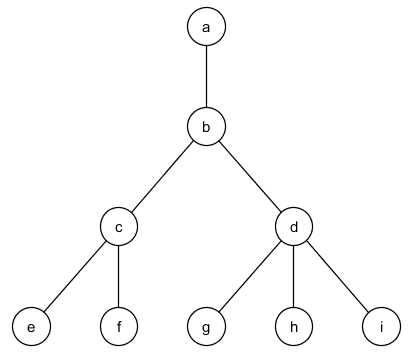 69
Bäume / Wälder
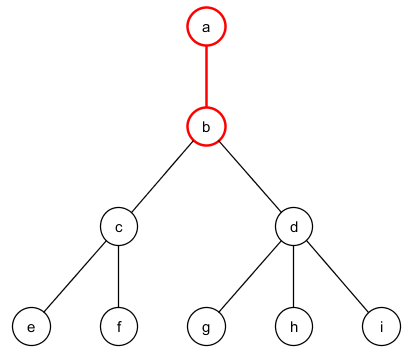 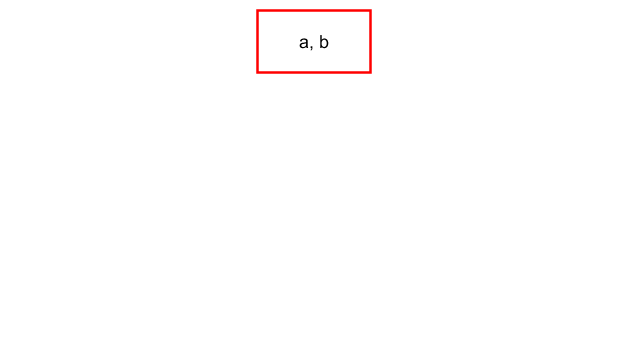 70
Bäume / Wälder
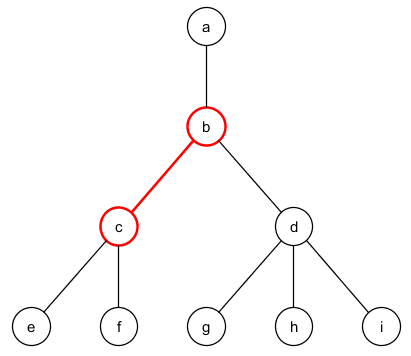 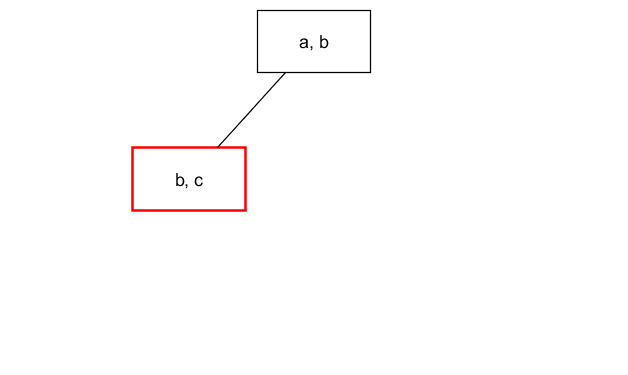 71
Bäume / Wälder
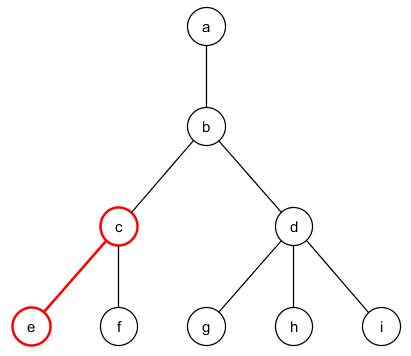 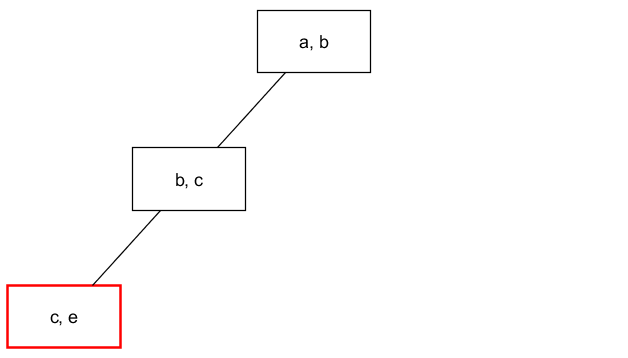 72
Bäume / Wälder
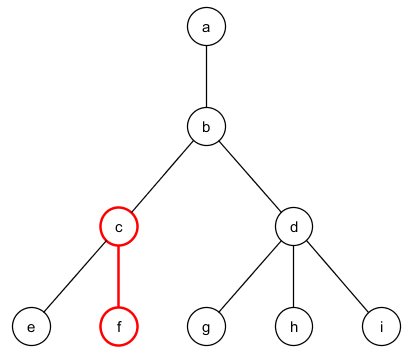 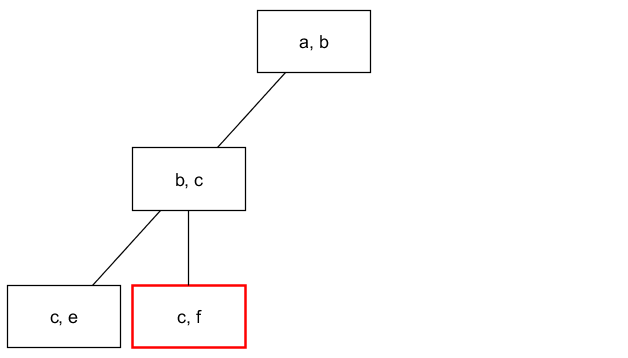 73
Bäume / Wälder
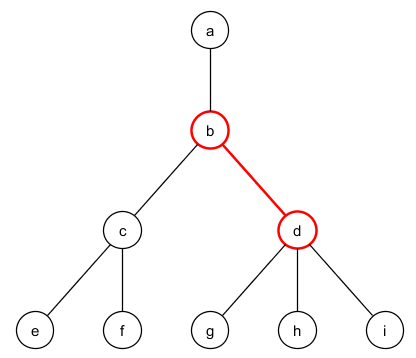 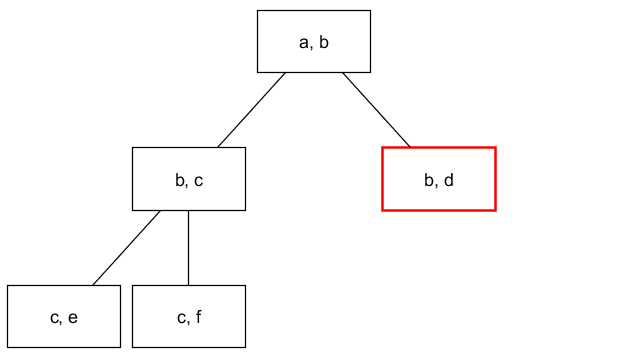 74
Bäume / Wälder
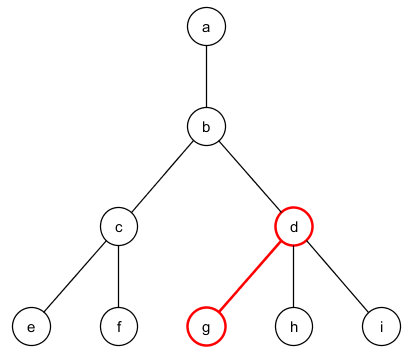 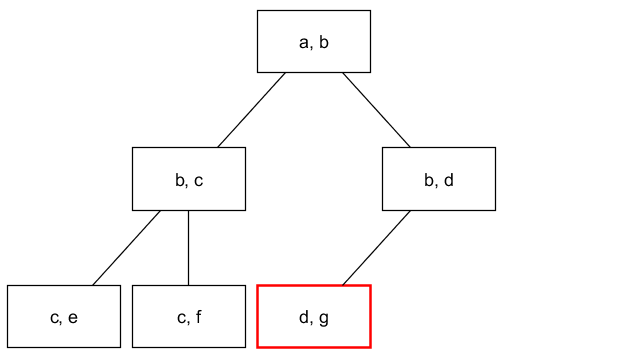 75
Bäume / Wälder
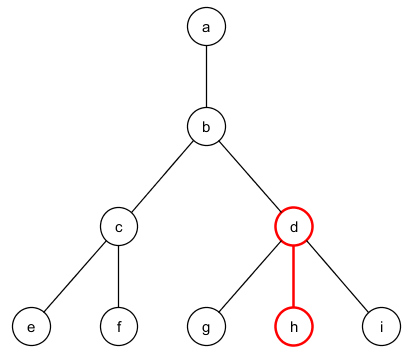 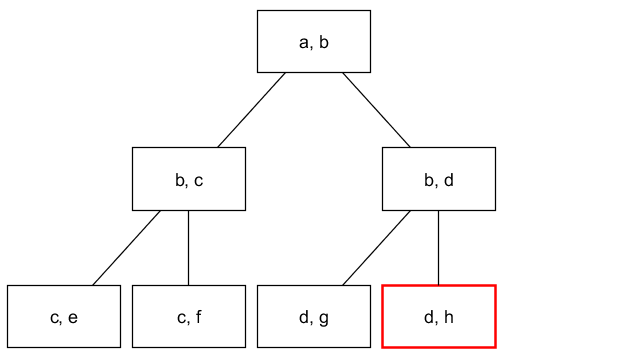 76
Bäume / Wälder
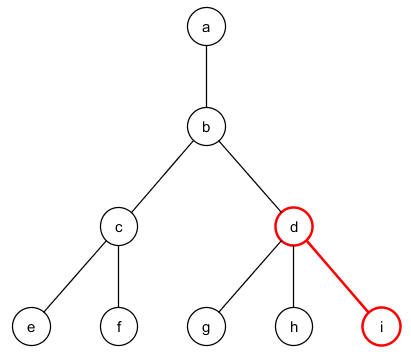 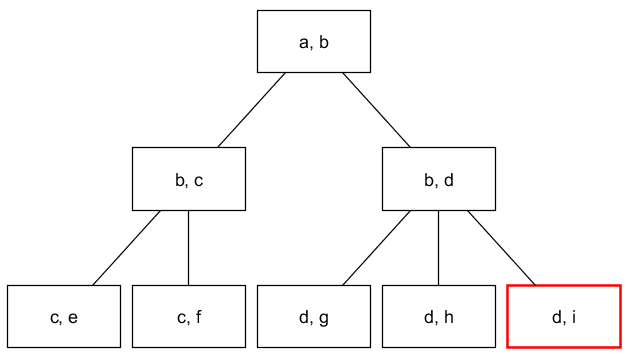 77
Bäume / Wälder
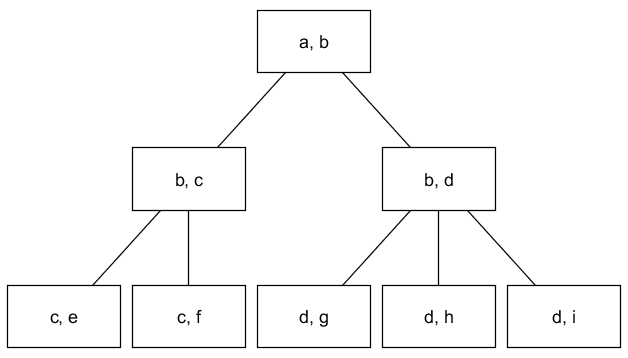 78
Vollständige Graphen
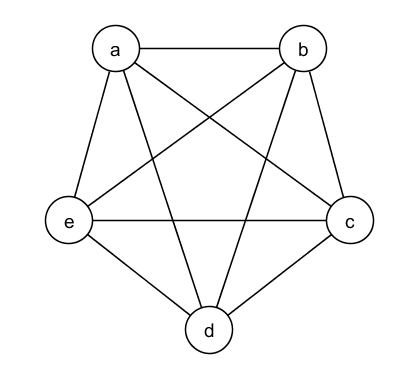 79
Vollständige Graphen
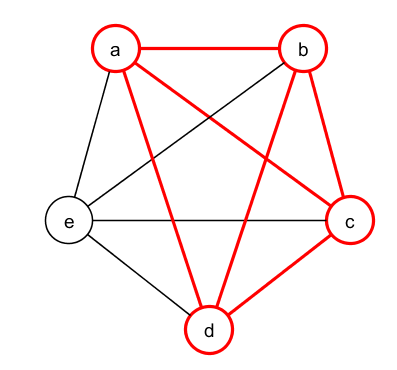 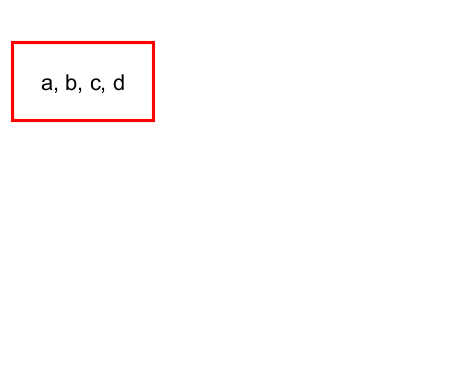 80
Vollständige Graphen
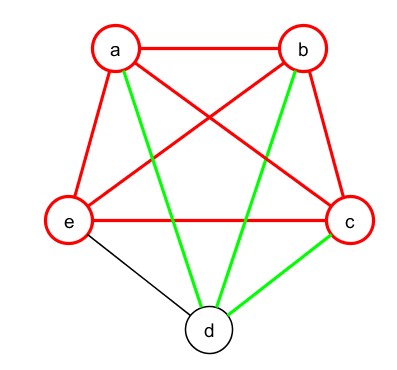 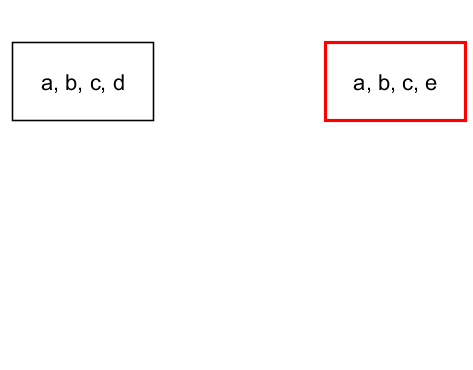 81
Vollständige Graphen
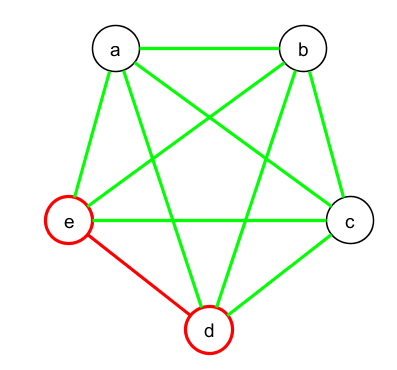 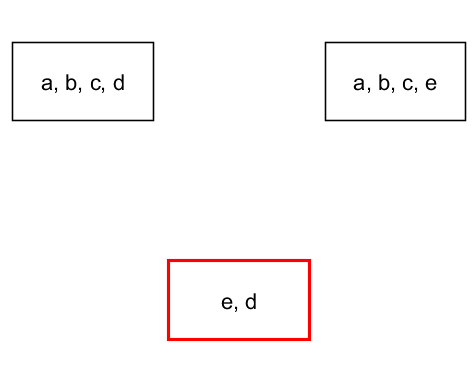 82
Vollständige Graphen
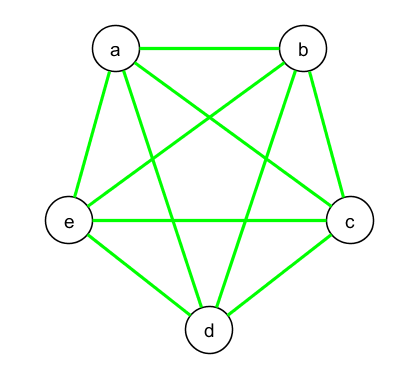 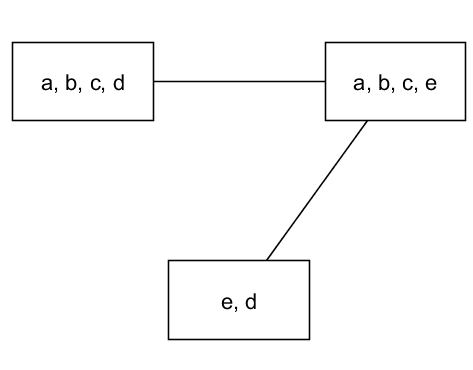 83
Vollständige Graphen
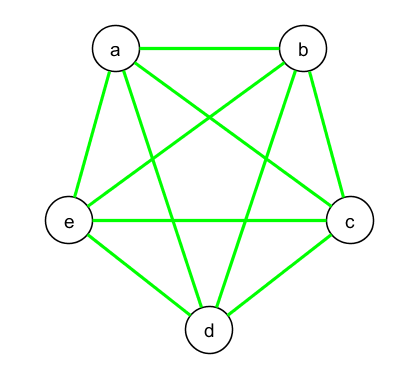 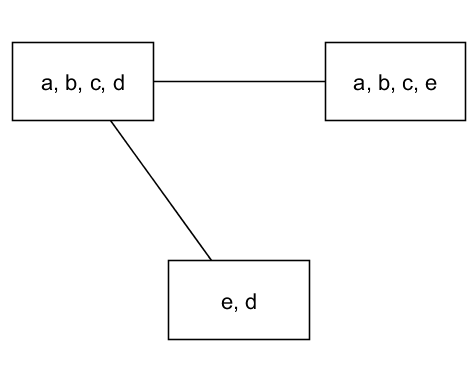 84
Vollständige Graphen
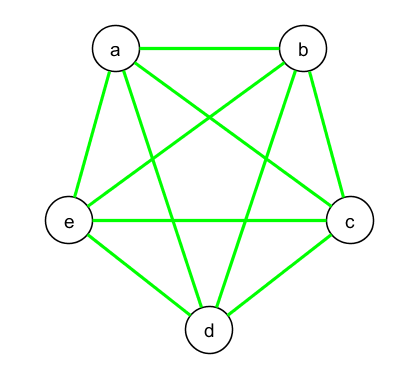 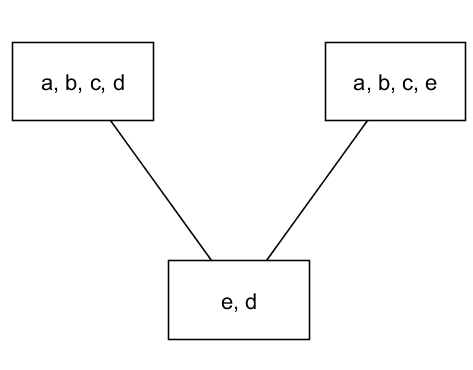 85
Kreise
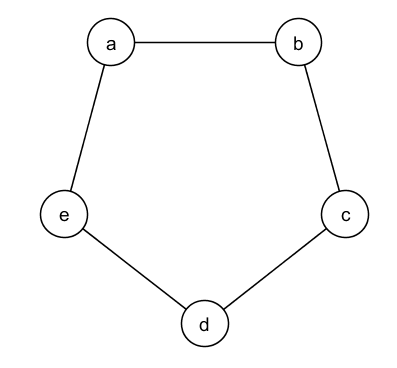 86
Kreise
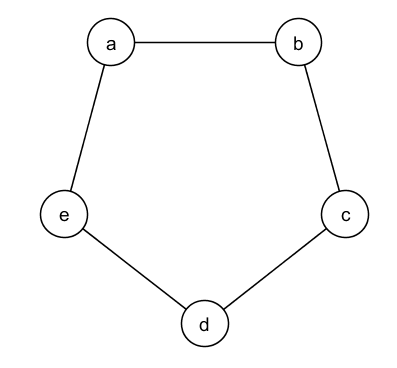 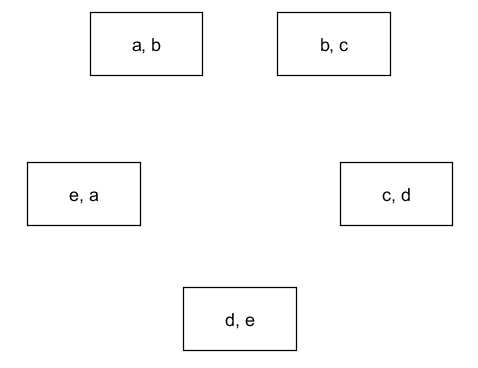 87
Kreise
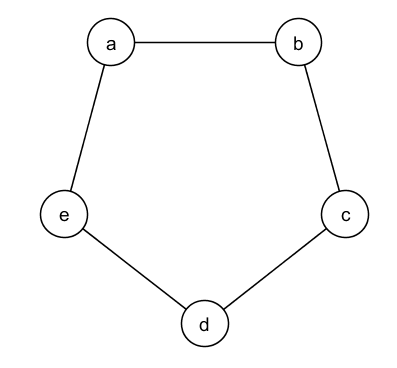 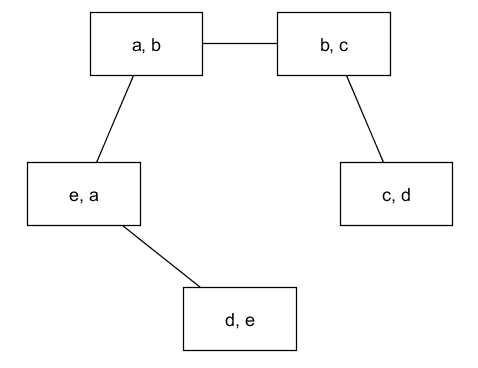 88
Kreise
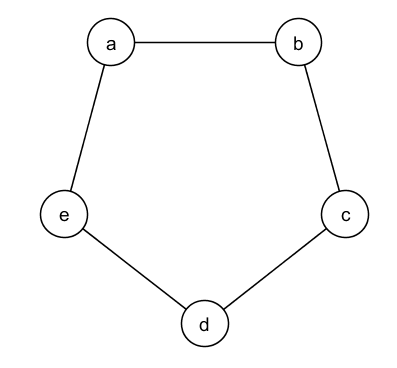 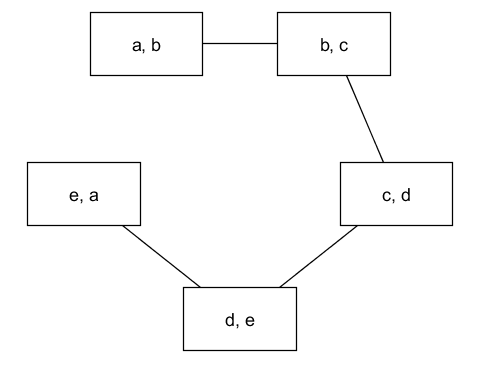 89
Kreise
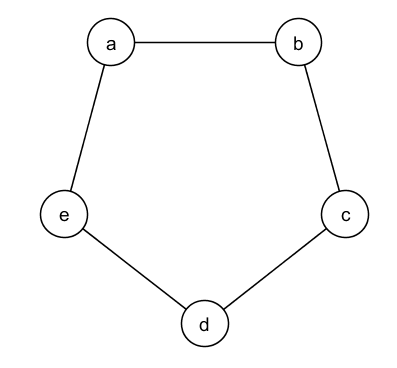 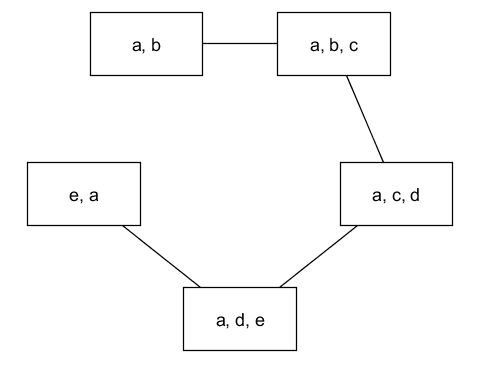 90
Außerplanare Graphen
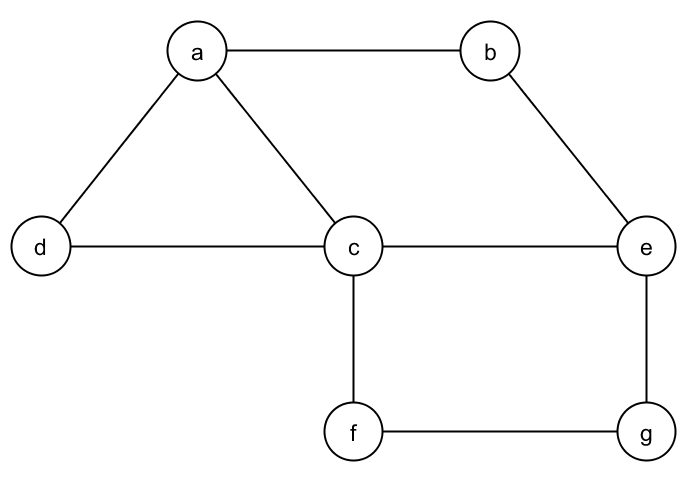 Definition
91
Außerplanare Graphen
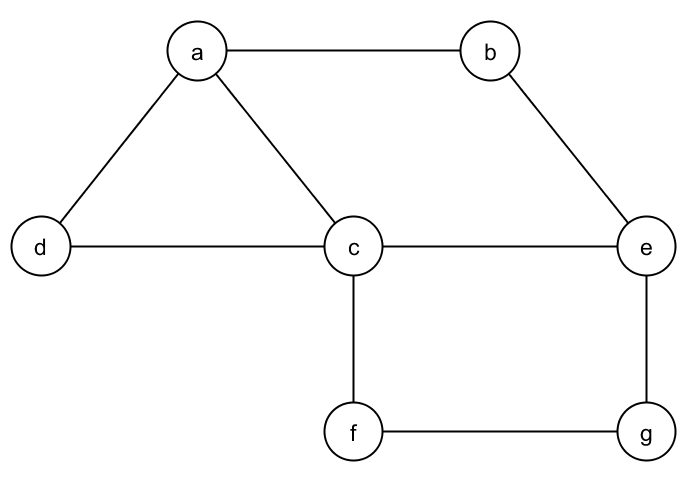 Definition
92
Series-parallel graphs
Definition
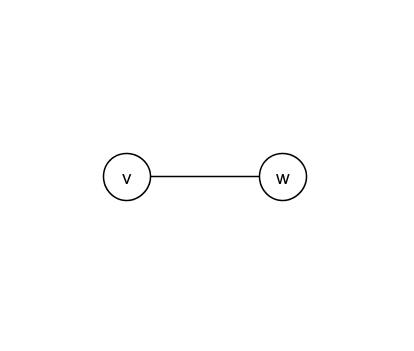 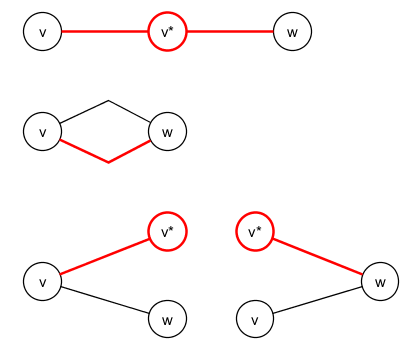 1)
2)
3)
93
Series-parallel graphs
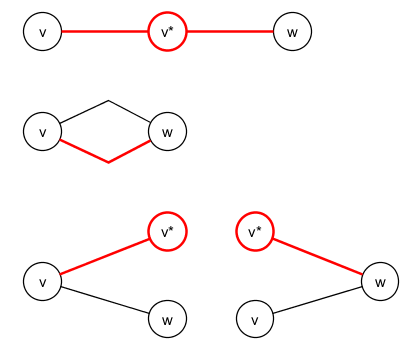 1)
2)
3)
94
Series-parallel graphs
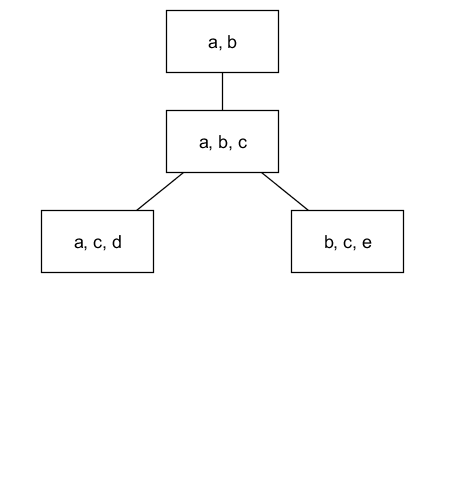 Ersetze die Kante (c,e) durch einen neuen Knoten f
95
Series-parallel graphs
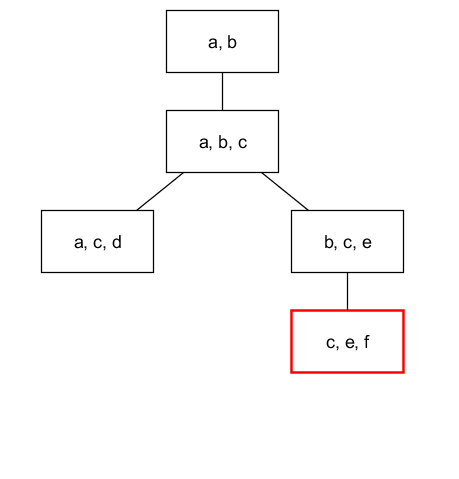 96
Series-parallel graphs
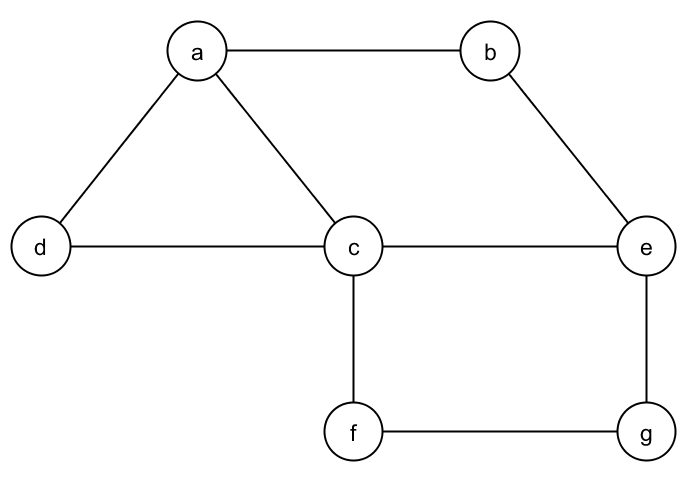 Im Folgenden wird gezeigt, dass dieser (außerplanare) Graph series-parallel ist und eine tree decomposition mit treewidth 2 erstellt.
97
Series-parallel graphs
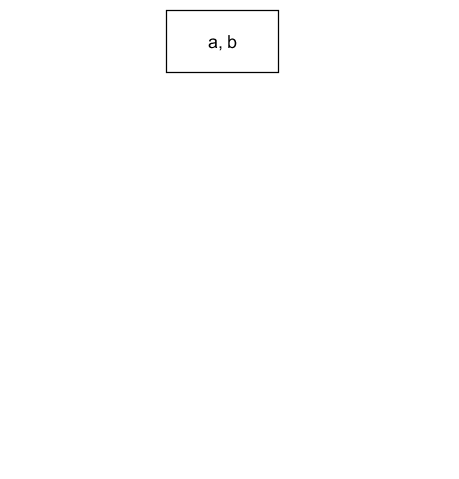 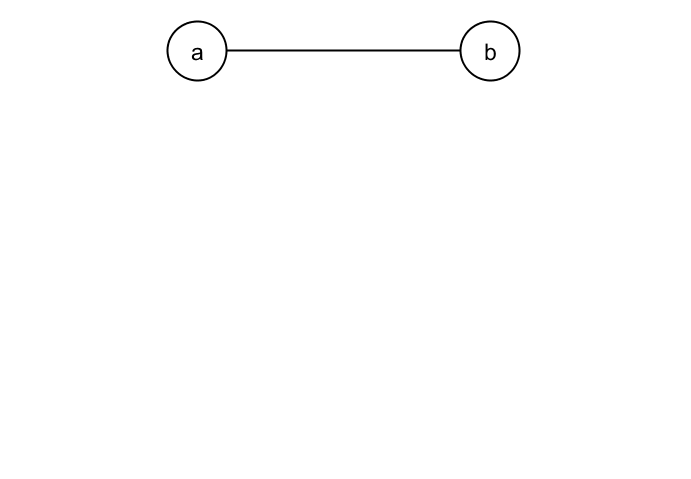 98
Series-parallel graphs
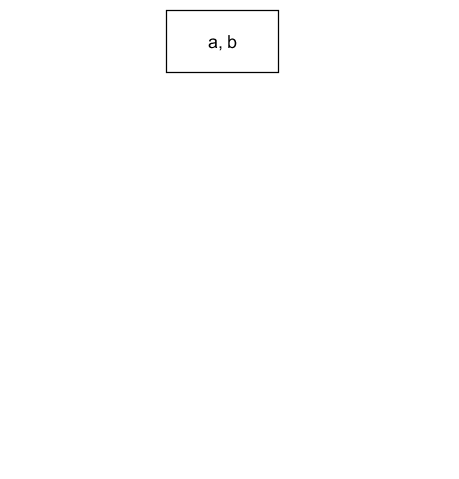 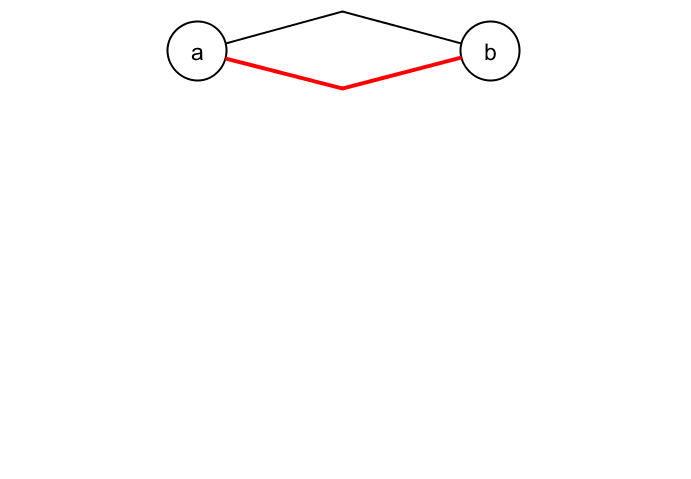 99
Series-parallel graphs
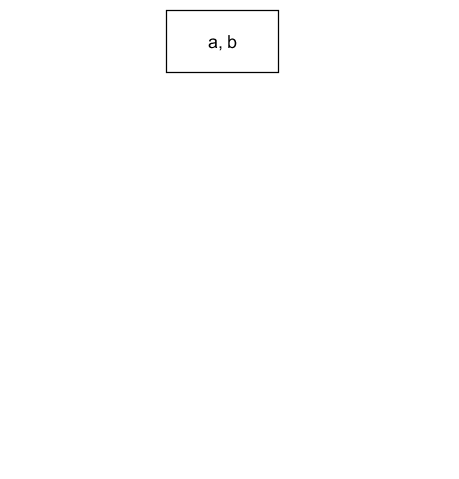 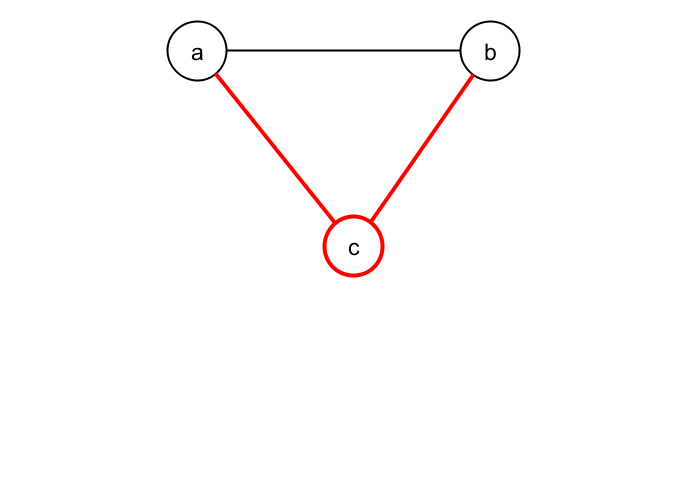 100
Series-parallel graphs
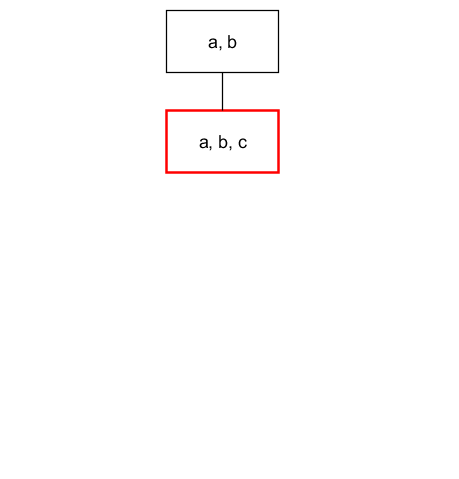 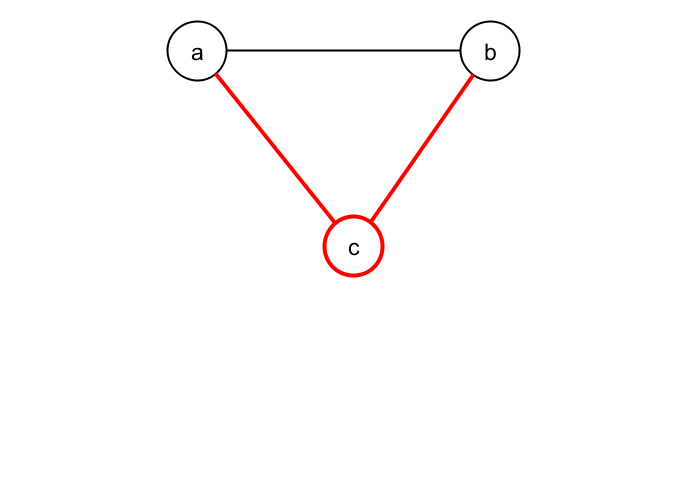 101
Series-parallel graphs
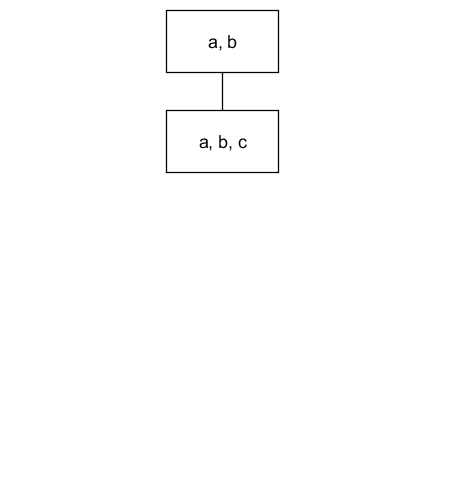 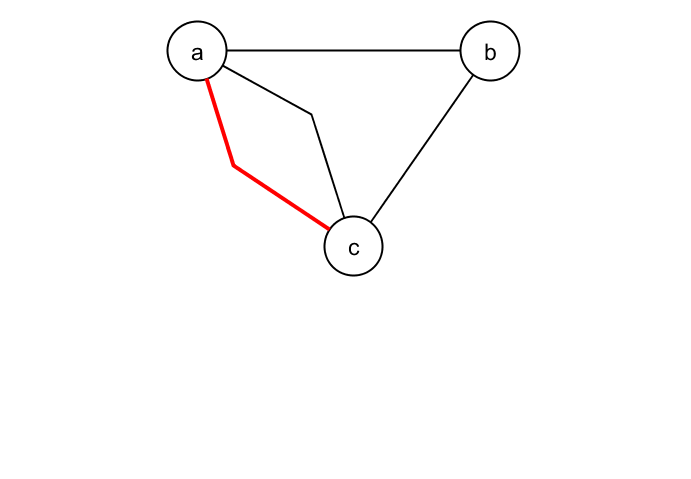 102
Series-parallel graphs
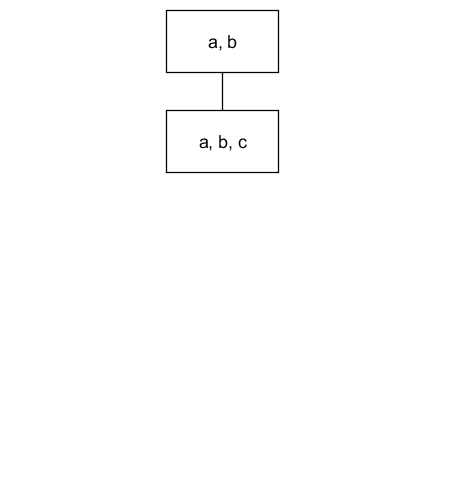 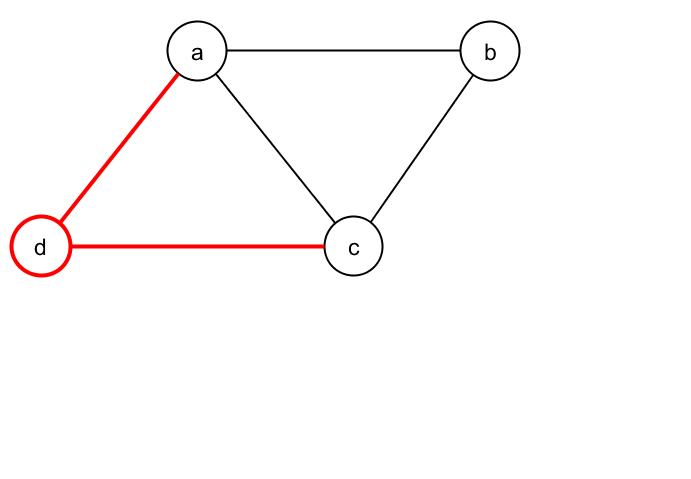 103
Series-parallel graphs
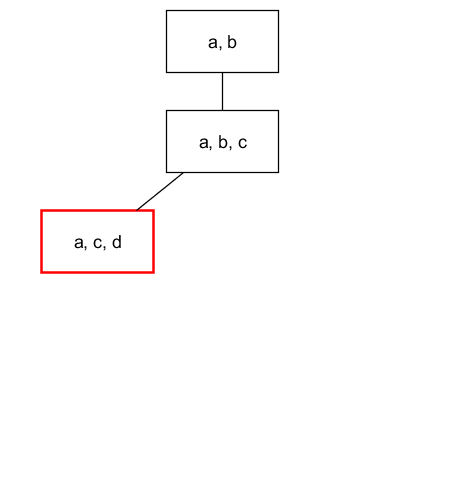 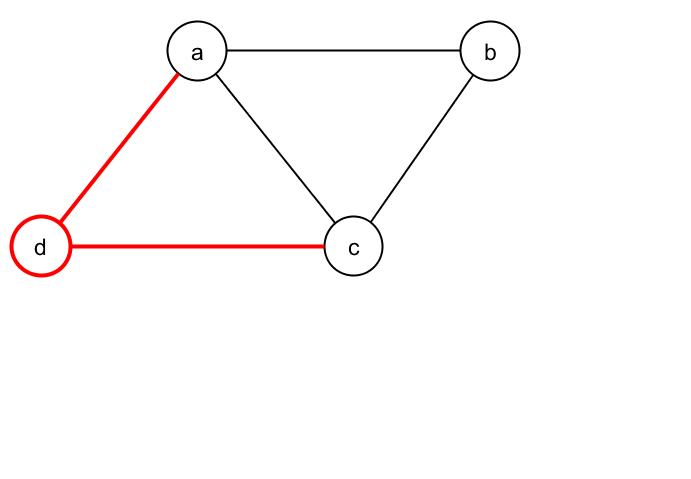 104
Series-parallel graphs
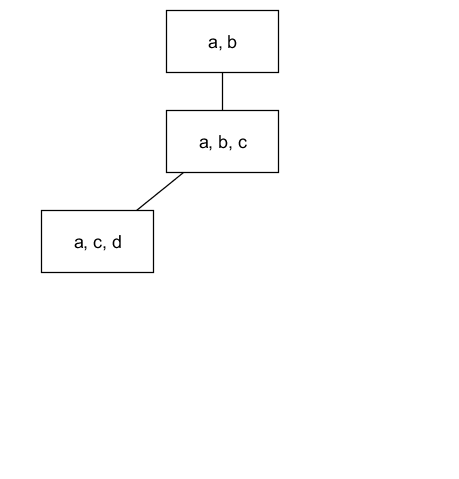 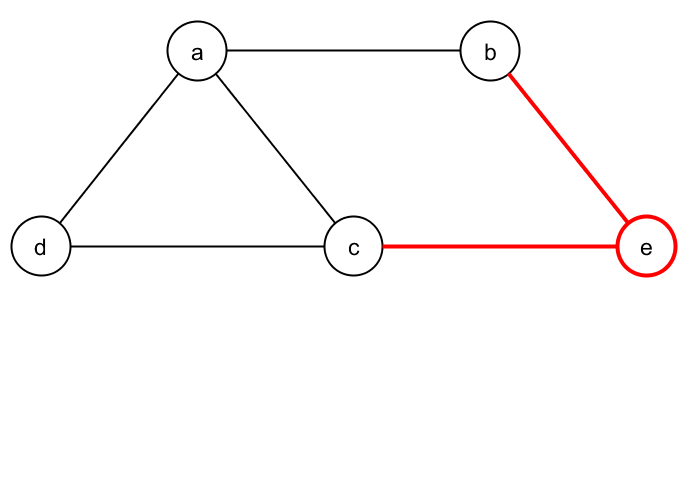 105
Series-parallel graphs
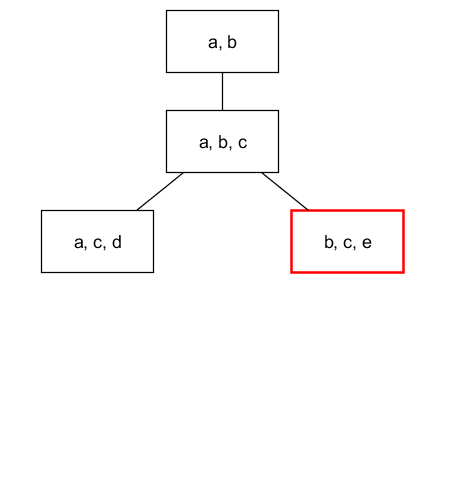 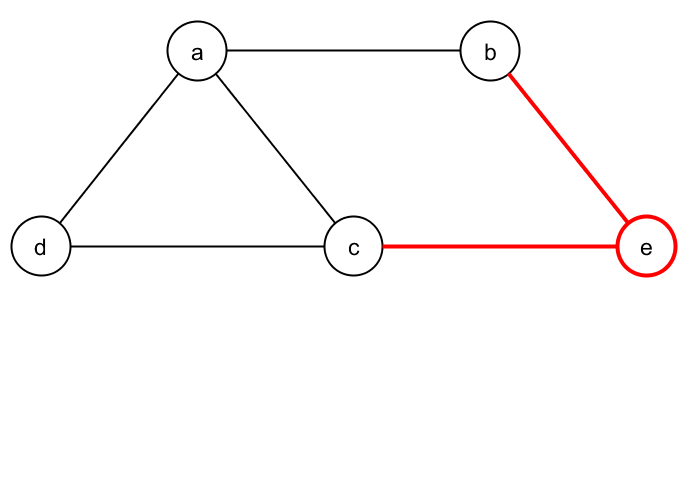 106
Series-parallel graphs
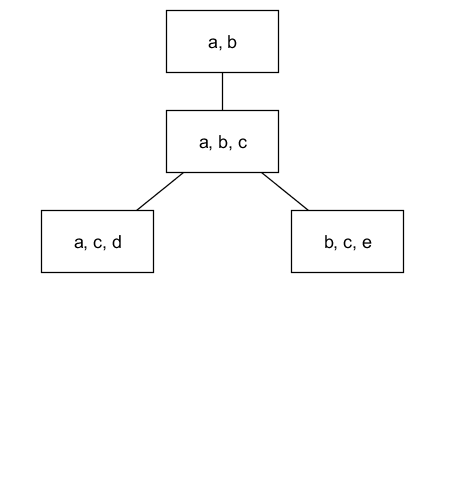 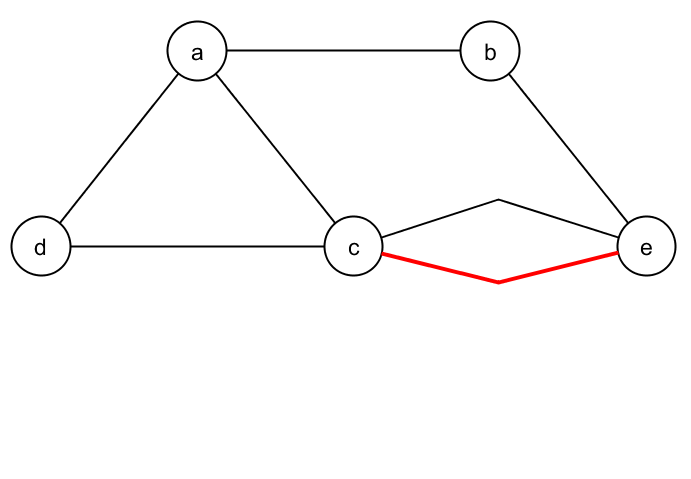 107
Series-parallel graphs
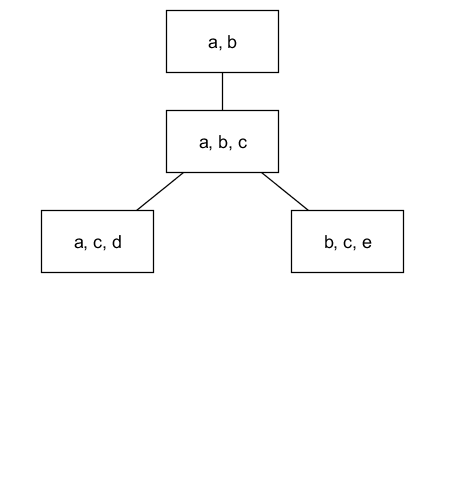 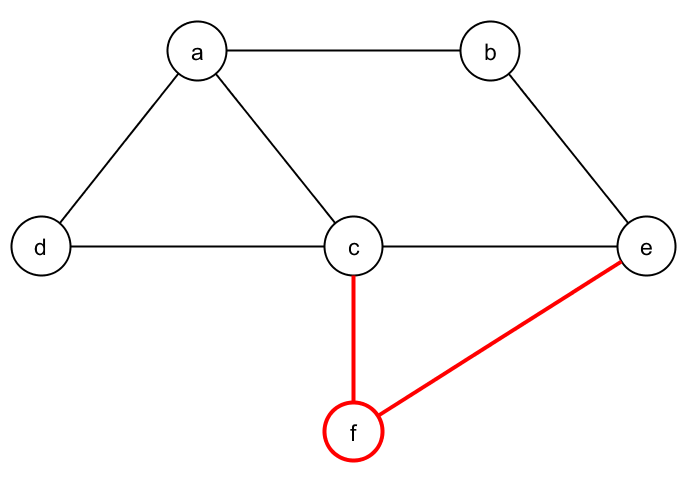 108
Series-parallel graphs
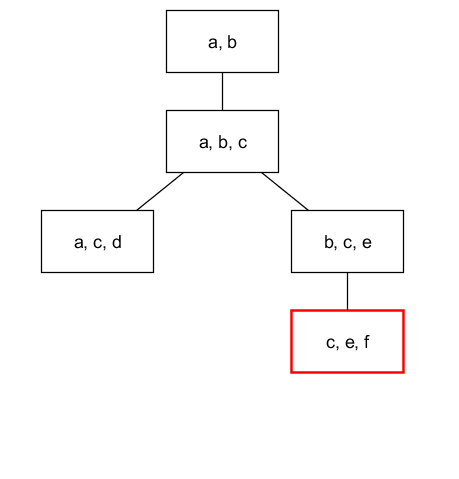 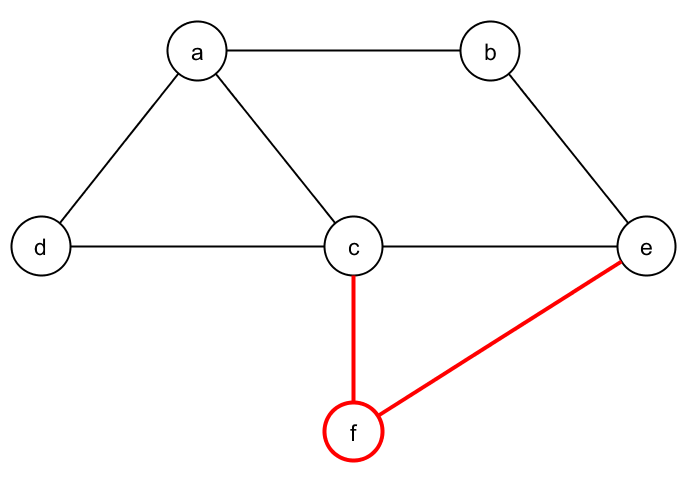 109
Series-parallel graphs
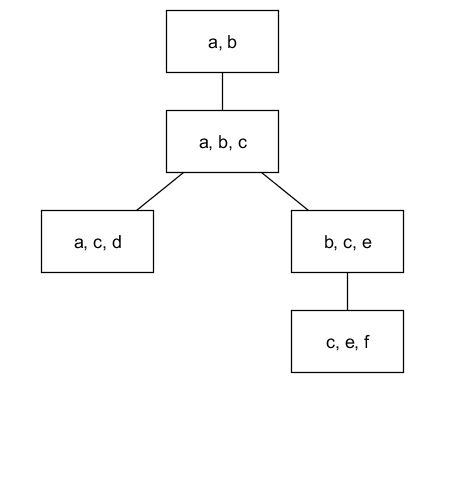 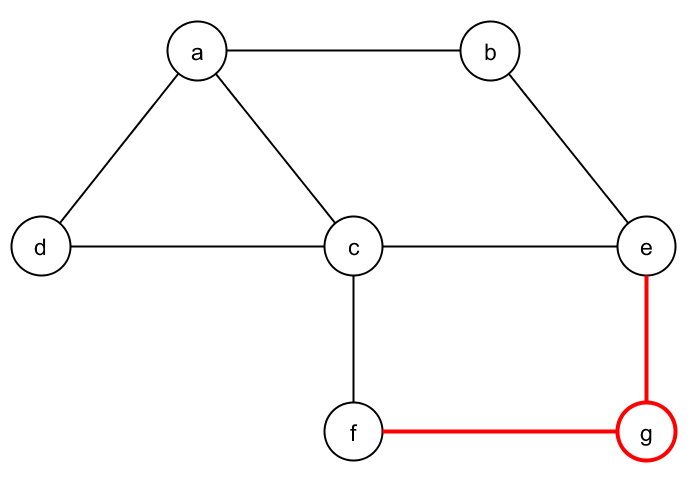 110
Series-parallel graphs
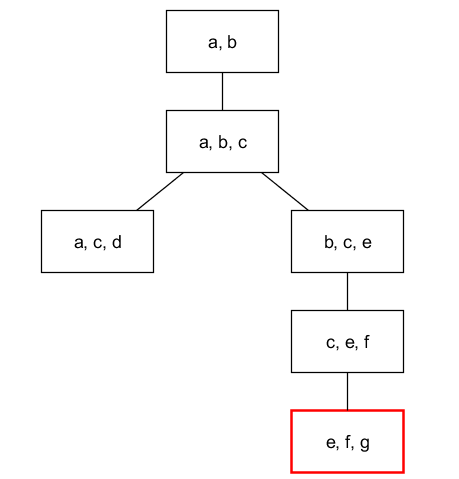 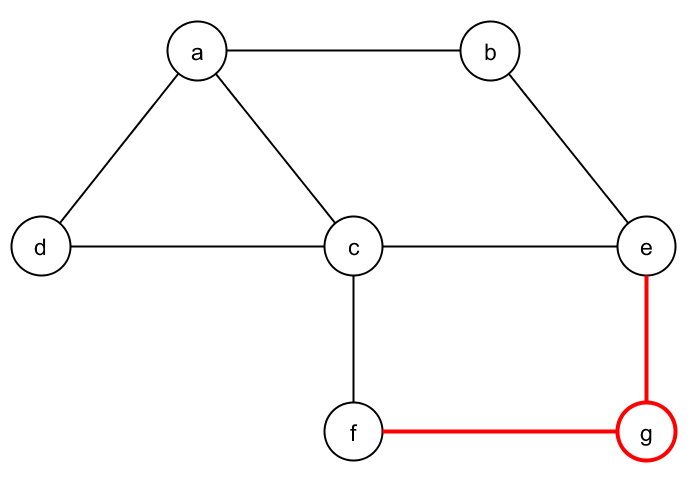 111
Series-parallel graphs
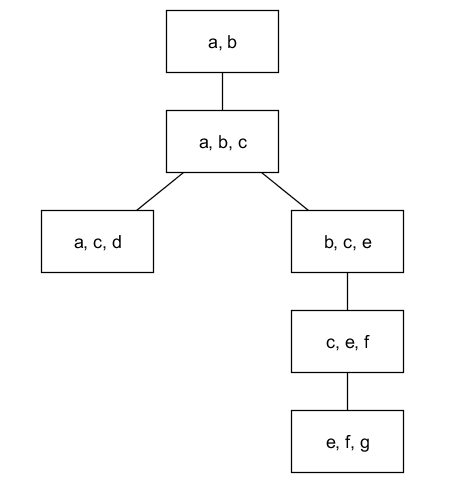 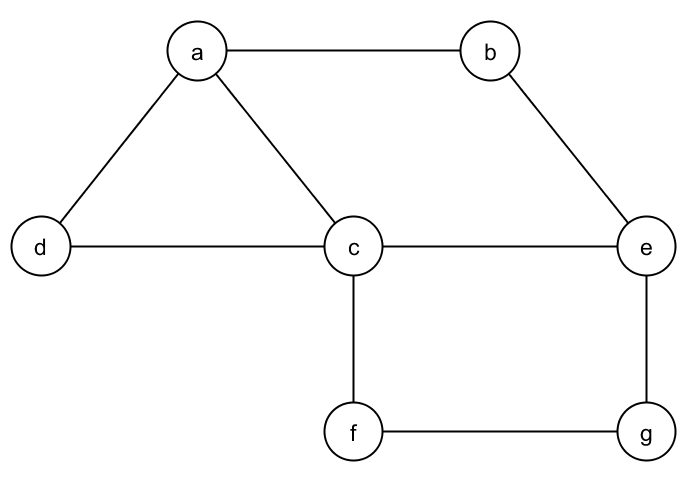 112
Planare Graphen
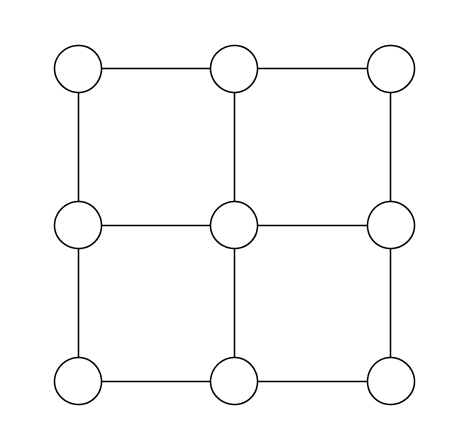 113
Independent set mithilfe der treewidth
Definition
114
Independent set mithilfe der treewidth
Definition
Lemma
115
Independent set mithilfe der treewidth
Definition
Lemma
Definition
116
117
118
119
120
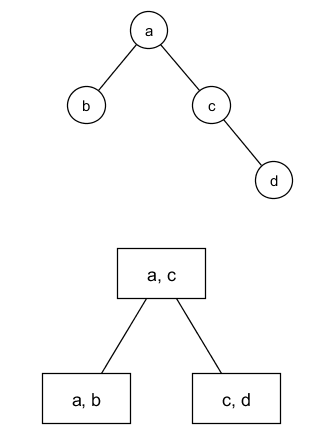 1
2
3
121
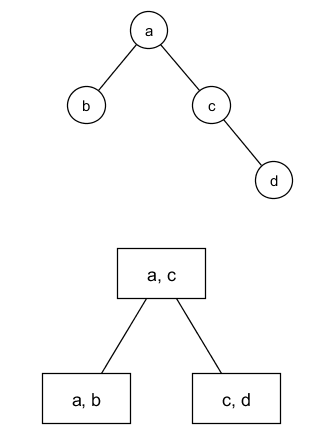 1
2
3
122
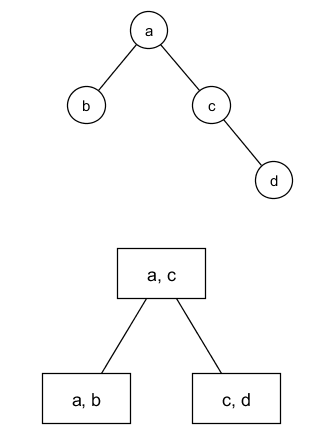 1
2
3
123
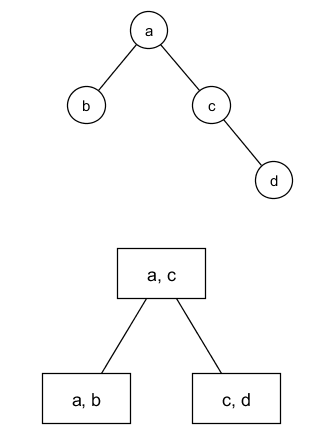 1
2
3
124
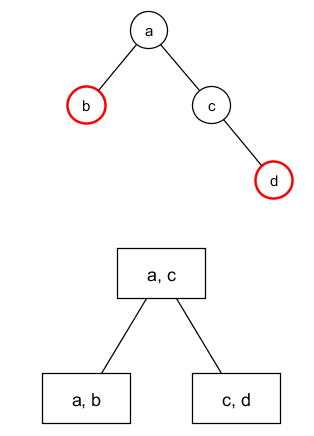 1
2
3
125
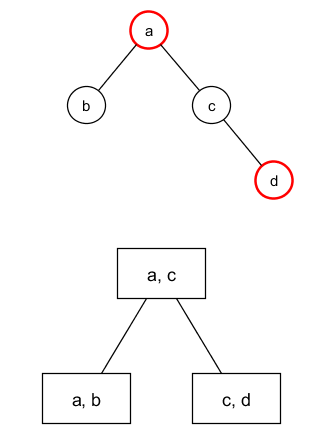 1
2
3
126
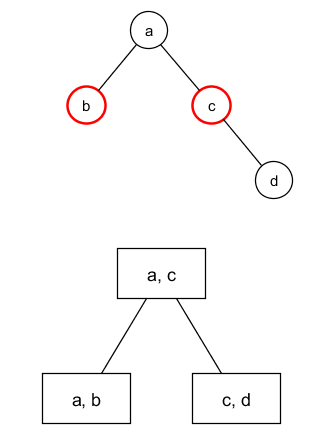 1
2
3
127
Vielen Dank für Ihre Aufmerksamkeit!
128